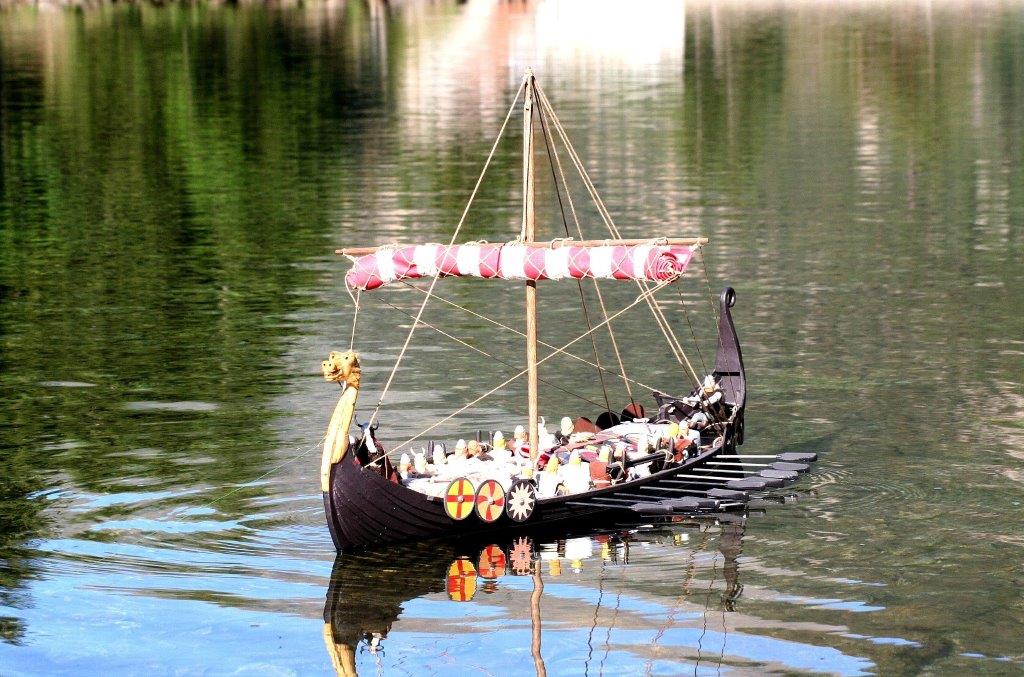 Bienvenue
A l’assemblée générale  2017
De l’association des usagers du port





De La Roche Bernard Marzan Férel
Le Black PearlEt Jean Marcvous salut bien
Évolution de notre association
2017                  30%                   52     Adhérents Anglophones
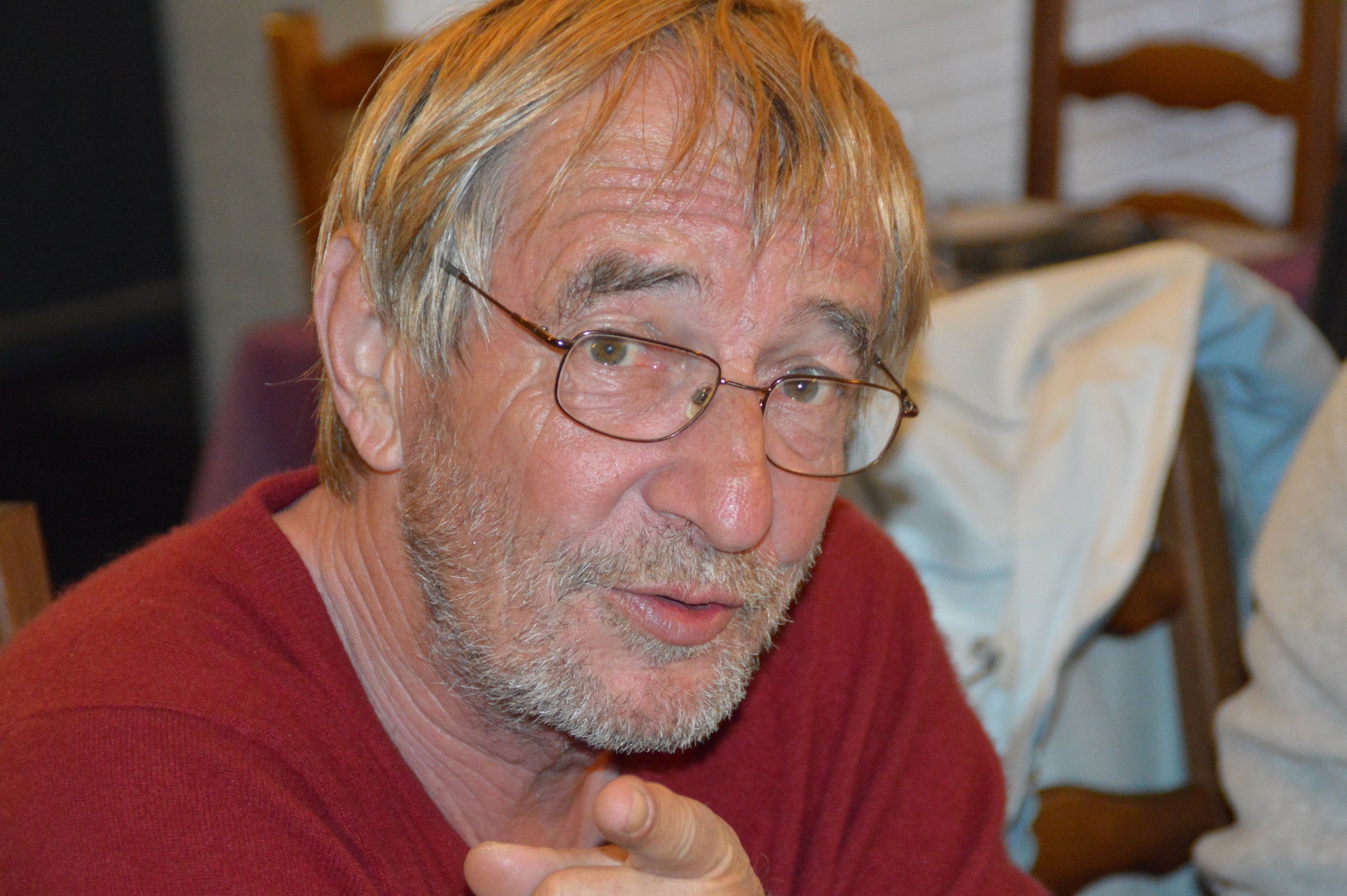 Ils nous ont quittés
Le CA comme ceux qui les ont connus, ont une pensée pour nos Amis
Marc JEAN
Hubert Domontet  Membre de notre CA
Ordre du jour
Rapport moral  2016  Gilles Bellenguez
Rapport financier Françoise Buet
Présentation des activités 2017
Élection des membres du CA en fin de mandat et cooptés
Rapport grandes sorties 2016, Daniel Pasquier, 
Remise des prix du concours photos
Pot de l’amitié
Repas froid pour ceux qui sont inscrits
Bonne assemblée à toutes et à tous
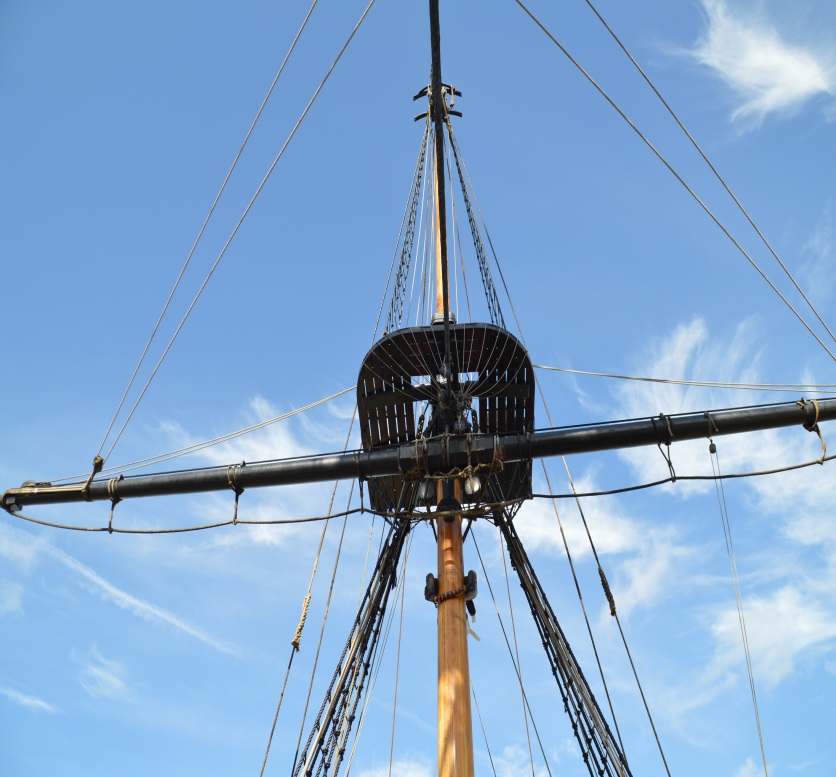 Rapport MoralGilles Bellenguez
Le conseil portuaire et Capitainerie : 
Les pontons G H I et J dont la flottabilité était très médiocre, viennent d’être remplacés
Nous avons interpellé la CPM sur le prix des ordures ménagères, qui étudie avec Arc sud Bretagne pour une révision à la baisse du montant
L’eau chaude est enfin une réalité aux douches du vieux port
Les travaux de la deuxième écluse,  le financement serait bouclé. Ce financement complémentaire sera assuré par la CPM sous forme de financement annuel, afin de rester en dialogue permanent avec l’IAV qui s’engage en contre partie à assurer d'écluser même en marées hautes,
Une étude est en cours pour la réhabilitation des quais de la place de la voûte  à la Couronne
Ainsi que la construction d’une capitainerie dans le nouveau port 
Campagne de récupération des matériels feux de détresse et autres
Évolution des éclusages en collaboration avec l’IAV : 
La sécheresse semble perdurée
L’AUP Soutien à la SNSM  (Chacun de nous peu être donateur)
Rapport D’activités 2016Gilles Bellenguez
_Forte progression du nombre d’adhérent 
_BBq Franco Britannique de juillet a été très apprécié et nous nous réjouissons des rapprochement des différents adhérents 
_Rieux le pique-nique en bateau ou en voiture a attiré du monde.
_Des sorties en flottille nombreuses ( Daniel Pasquier nous présentera cela en détail)
Des réunions avec l’IAV 
Préparation de la charte Pour une Navigation durable sur le bassin: Baie de Vilaine / Vilaine Maritime (14 réunions)
Travaux sur les problèmes sècheresse et Chlorure; Avec conséquences Fermeture de l’écluse      ( 10 réunions)
 2 éme Écluse: Entre loi Notre et année électorale, => Évolution prévue de l’IAV , le projet stagne
Un point sur les Problèmes sècheresse
Rapport financier Françoise Buet
ASSOCIATION D’USAGERS DU PORT DE LA ROCHE-BERNARD MARZAN FEREL
COMPTE ADMINISTRATIF 2016
COMPTES DE L’AUP AU 01/01/2017
SOLDE COMPTE CHEQUE AUP : 1105,66  €
SOLDE CAISSE AUP : 139,05  €
SOLDE LIVRET AUP : 3610,19 €
RESULTAT D’EXPLOITATION 2016
PREVISION BUDGET 2017
Nos questionnaires 2016
Résultats de notre Enquête sur l‘AUP
Résultats de notre Enquête sur Les attentes des adhérents Anglophone de l‘AUP
Votes
Adoption des comptes et budget 
Vote pour validation des comptes et budget 
Après la cooptation par le CA de nouveau membre
Vote pour l’adhésion en tant que membre du CA 
Melody Grisaffi, Jean François Degroot
Un grand Merci à nos Amis sortants
Emile Schamp, Joël Aoustin
Élection des membres du conseil d’administration

Melody Grisaffi,
Jean François Degroot
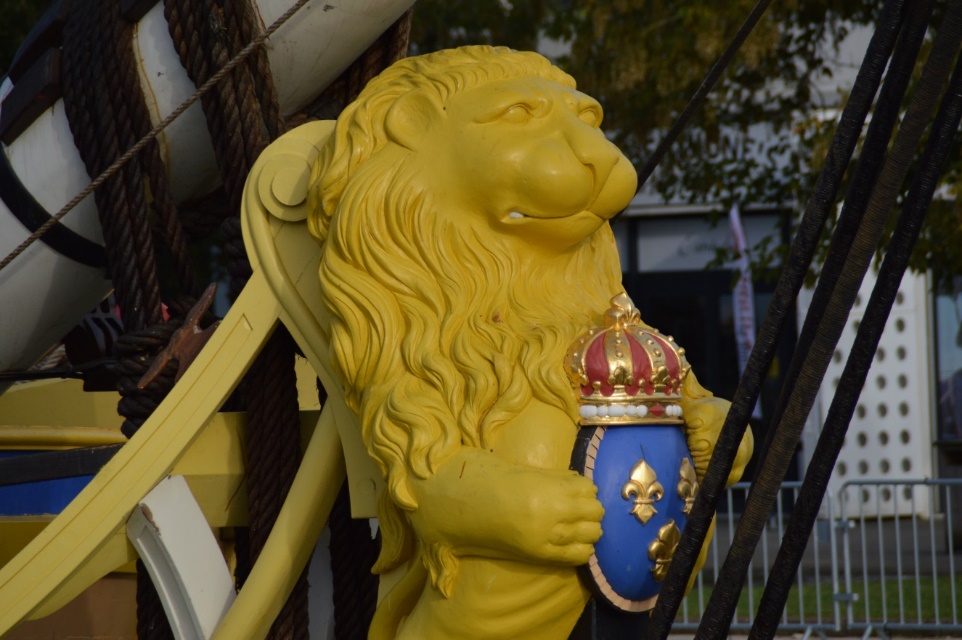 Sorties 2016 présentées par Daniel PASQUIER
A chacun sa navigation
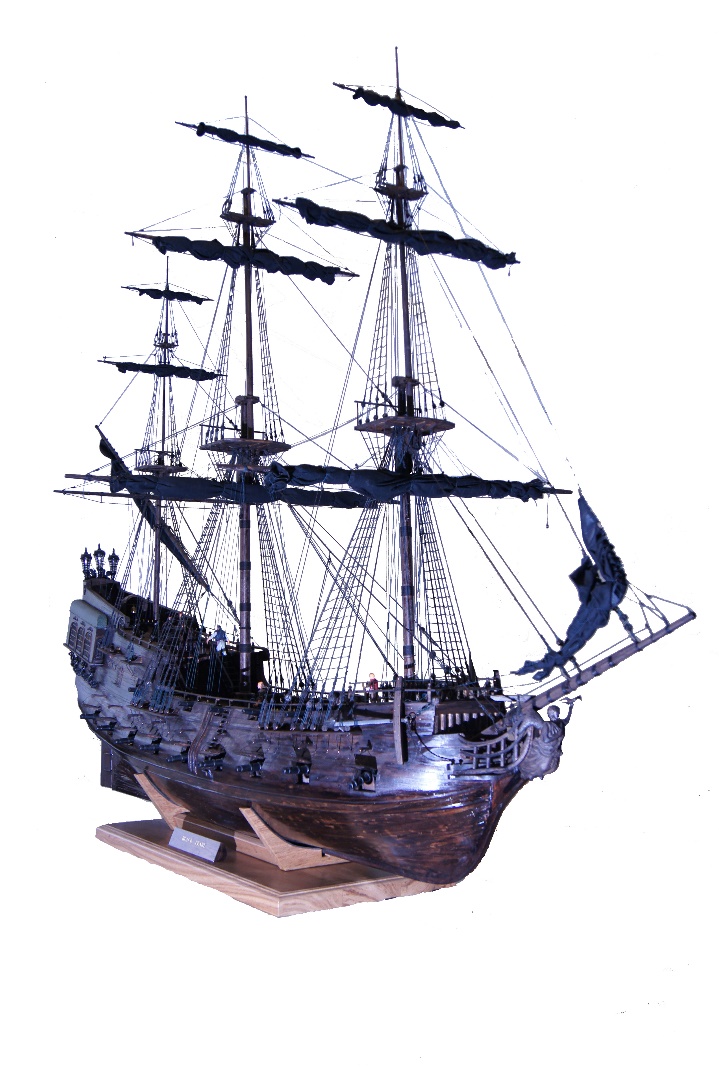 Sorties 2016 présentées par Daniel PASQUIER
Bilan inscriptions aux croisières
7 Croisières au programme, faute de participants ou de mauvaise météo, annulation de certaines croisières :
Ile d’Yeu, Pêche en Vilaine, Vannes

4 croisières effectivement réalisées
Sterwen (Belle Ile), Anglo-Normandes, Scilly, Royan

Pré inscriptions : 26 bateaux
Inscriptions pour les croisières réalisées : 21 bateaux
Participations aux croisières : 18 bateaux
Le 13 mai, Barr Héol ll, Blacky ll et Charly Droop lll passent l’écluse de 18 h 00 et restent la nuit sur le ponton offshore d’Arzal.Maloanne, Silhouette et Judicaël nous attendent à Port Haliguenquand à Voilarge, il fait escale à Hoëdic.
Briefing sur Blacky ll au ponton d’Arzal
Le 14 mai vers 8 h 00, la flottille décolle du ponton par un temps gris et frisquet. Nous avons tous rendez vous dans la crique de Sterwen au nord ouest de Belle Ile.
Vers 11 h 00 Maloanne nous appelle et nous informe qu’il rencontre un vent de nord de 20 à 25 Nds et une mer qui se forme. 
Le but Sterwen est abandonné et nous nous retrouvons tous à Port Haliguen sauf Voilarge qui est resté coincé à Hoedic.
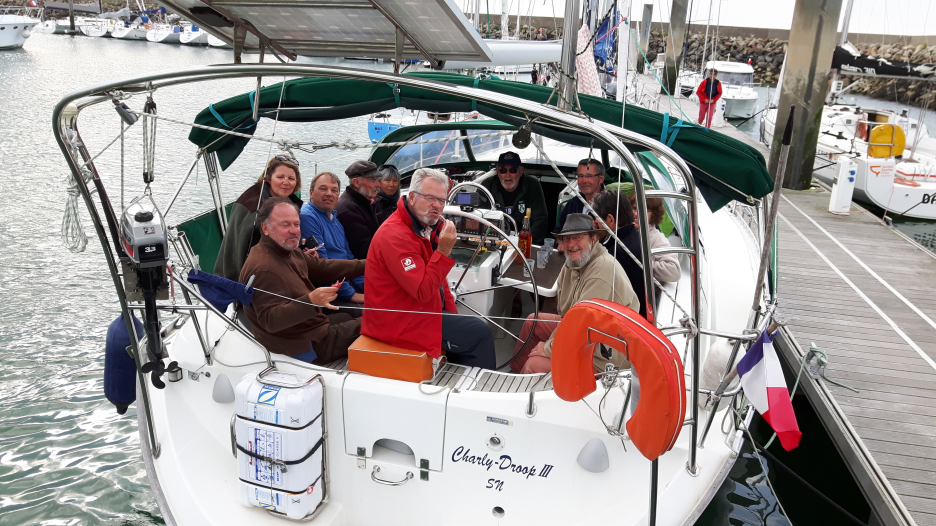 Briefing sur Charly Droop lll au ponton de port Haliguen
Le 15 mai, les bateaux allant vers le golfe du Morbihan décollent des pontons vers 9 h 00.

Il n’y a pas de vent, le soleil est présent et les brises de fonds de cales propulsent nos bateaux vers l’ile aux Moines que nous atteignons vers 13 h 00.
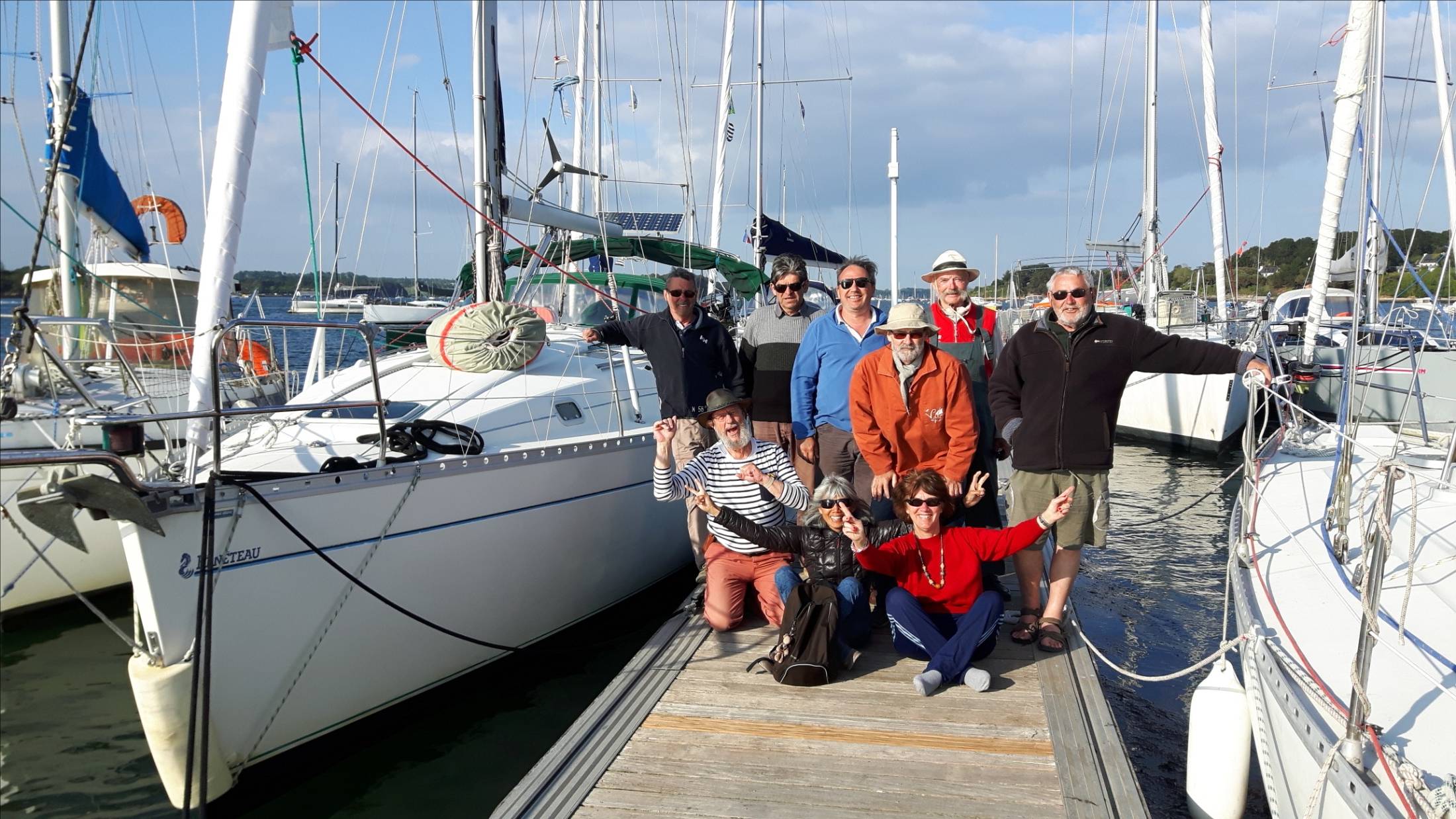 Photo de groupe sur le ponton de l’Ile aux Moines
Le 16 mai, Barr Héol ll, Blacky ll, Judicaël et Charly Droop lll décollent du ponton de l’Ile aux Moines à 8 h 15 et sous un ciel correct mais sans le moindre vent se dirigent au moteur vers la Roche Bernard.

Fin de croisière (non aboutie) qui, malgré des conditions climatiques moyennes (fraicheur, pas ou trop de vent) s’est déroulée dans une très bonne ambiance.
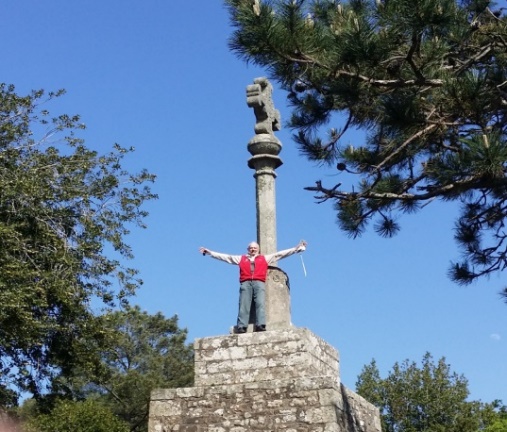 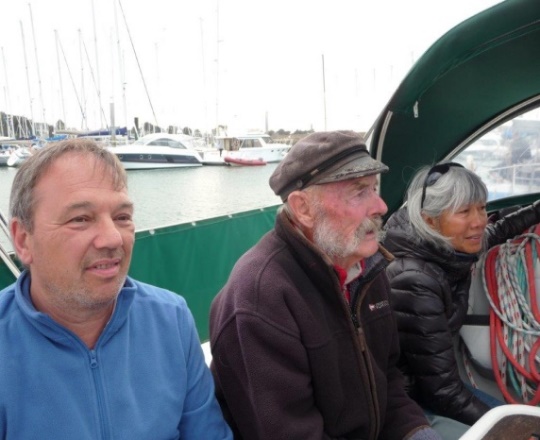 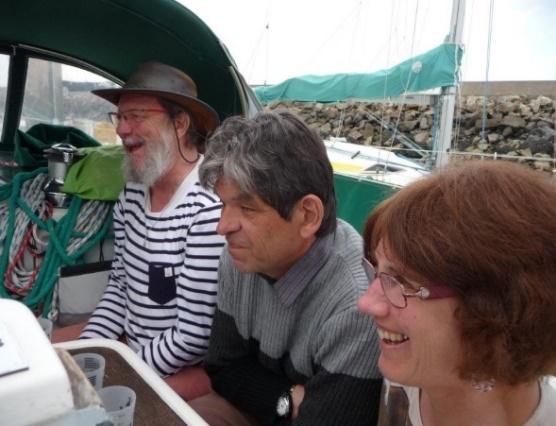 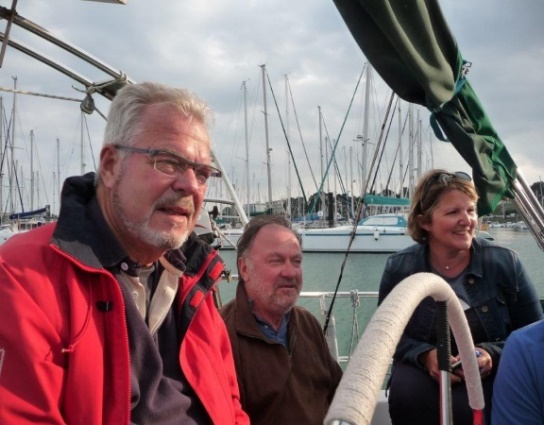 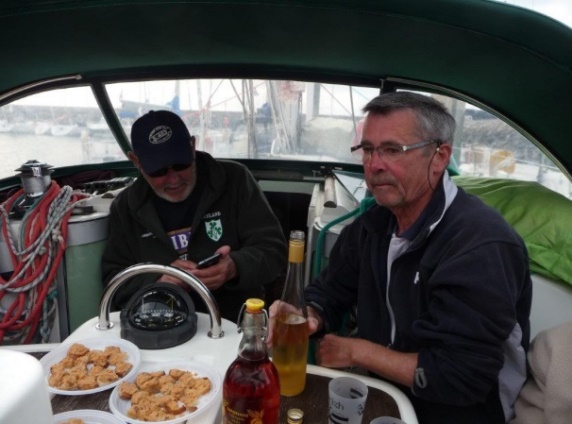 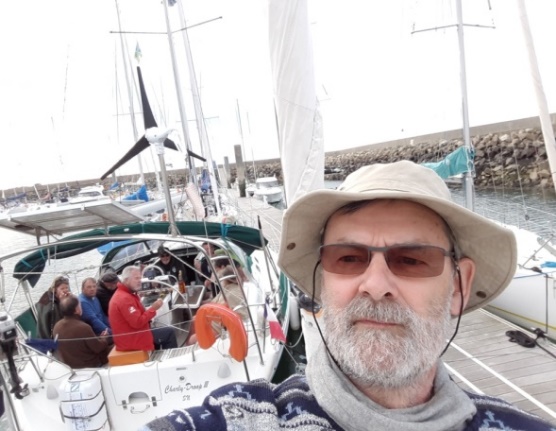 Anglo-Normandes du 9 juin au 4 juillet
7 bateaux sont au départ: Athanor, Boréale, Charly-Drop lll, Connemara, Didji, Shamu et Susanna.
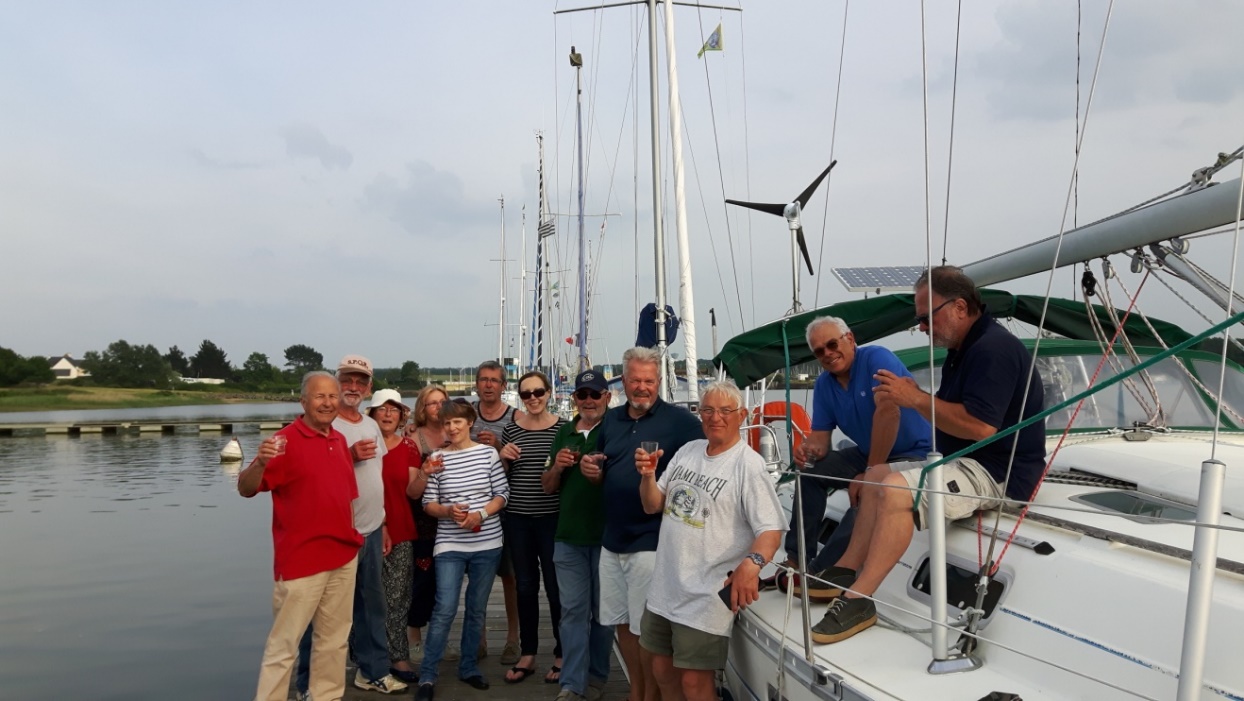 Pot et 1er briefing au ponton offhore d’Arzal
Le 10/06, le premier lâcher d’AUP a lieu à 8h00.. Le vent annoncé par la météo fait son apparition vers 11h45 et sous voile, au près, nous filons vers la rade de Lorient
A partir de 18h, accueillis par Gilles, les voiliers s’amarrent sur les pontons de Locmiquélic,
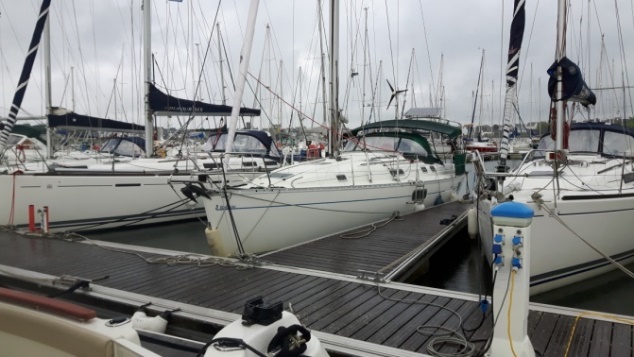 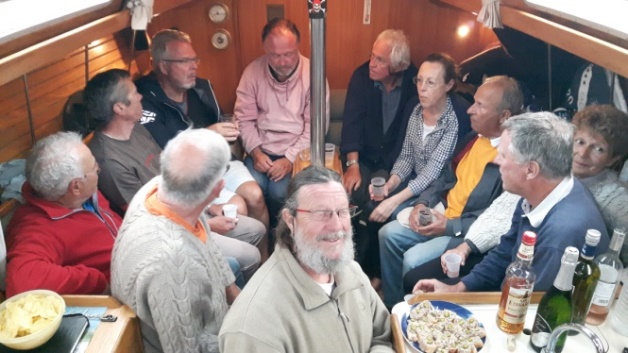 Le 11/06, la météo est peu encourageante. Nous partons quand même en direction de Lesconil mais, la météo nous contraindra à choisir l’option Port La Forêt. Cette escale nous permettra de fêter l’anniversaire de Jean François sur Shamu
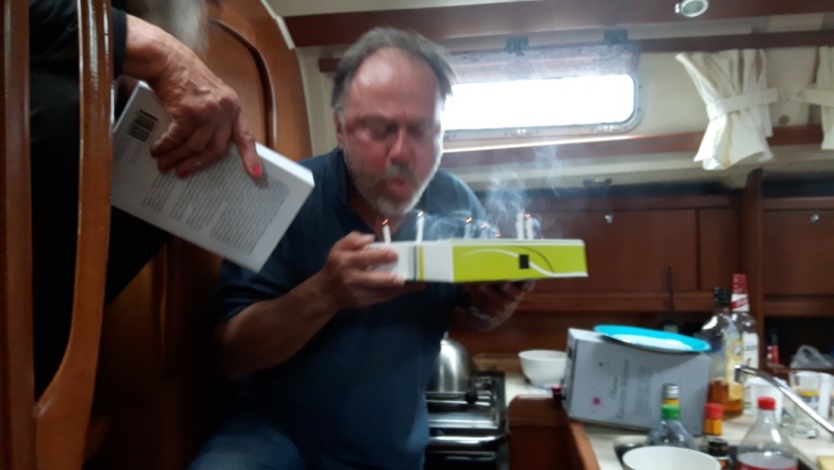 Le 12/06 à 10h30, la flottille AUP s’élance en direction de Lesconil. Il nous faut tirer des bords et après s’être croisés à plusieurs reprises nous arrivons groupés vers 15 h 30
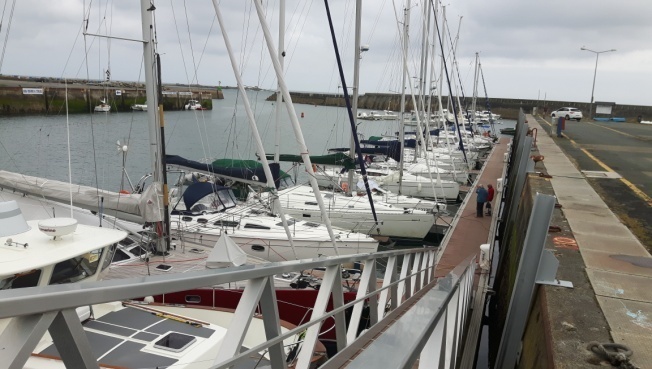 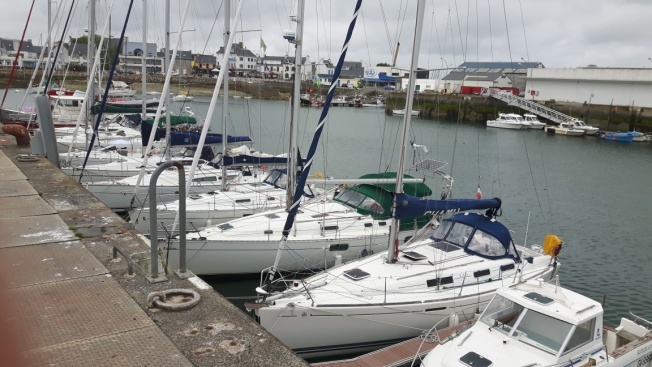 Les 12 et 13 /06 la météo nous contraint de rester au port. Balades, convivialité et couscous sur Connemara  nous occupent ces deux journées
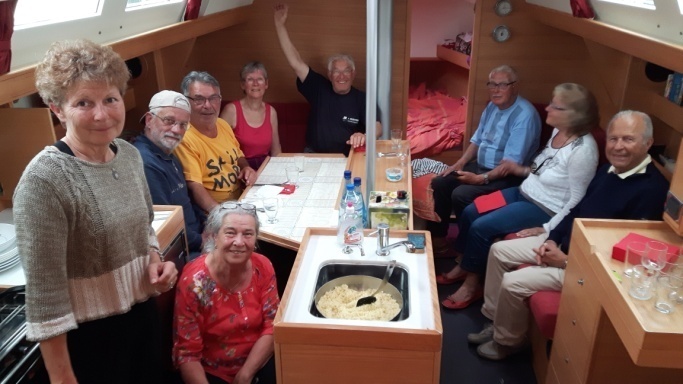 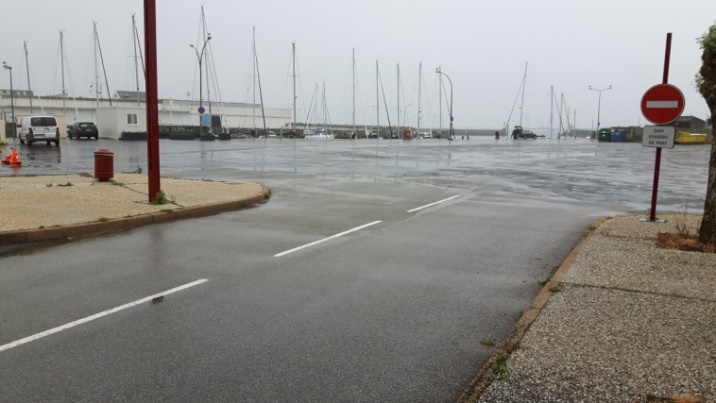 Le 15/06 c’est une grande étape de Lesconil à Camaret. Départs échelonnés de 6 h 00 à 8 h 30 
pour les derniers. Passage du Raz de Sein sans difficulté particulière (petit coëf de marée).
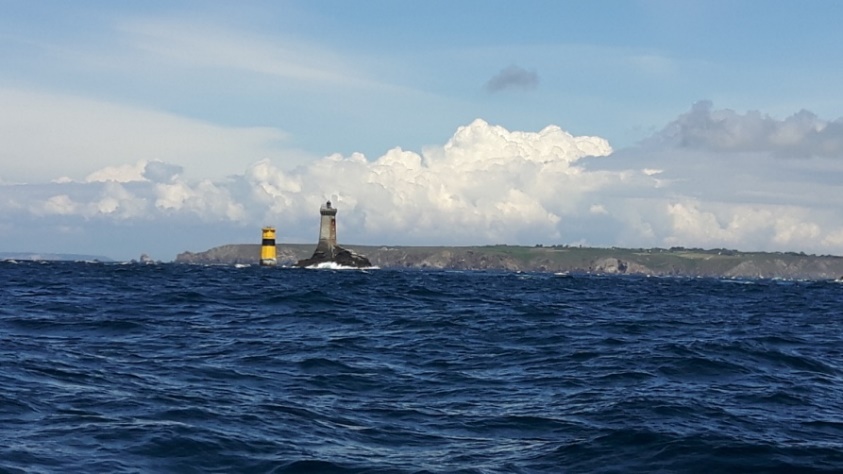 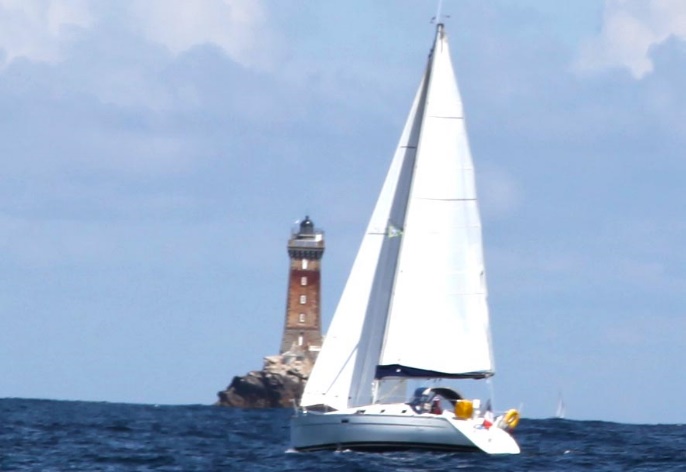 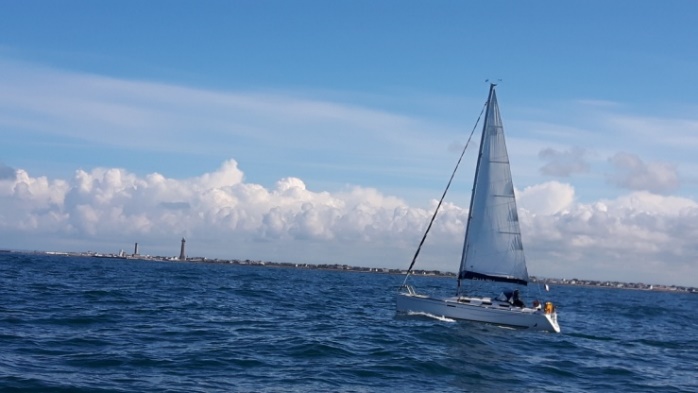 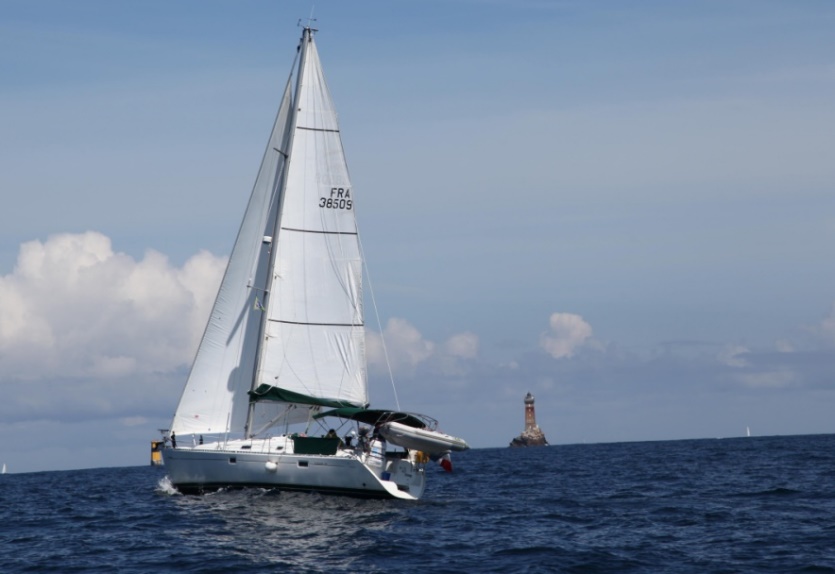 Le 16/06 Journée de relâche à Camaret pour embarquement d’équipage, avitaillement et balades ou farnienté.
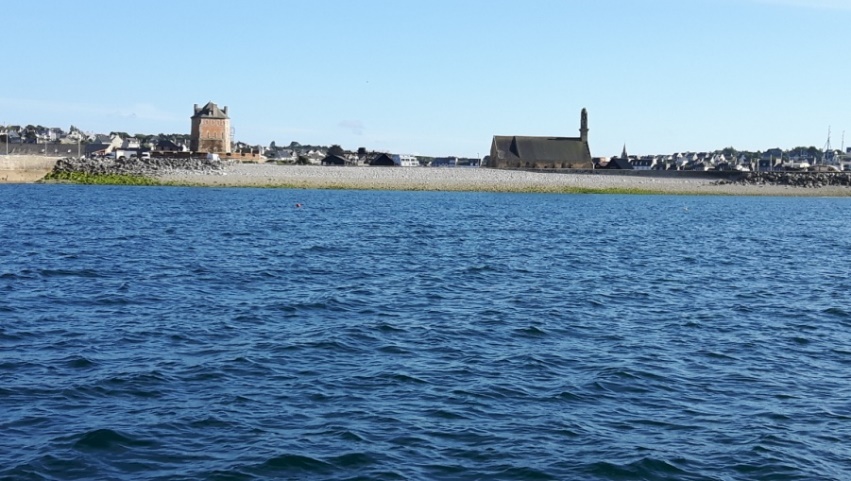 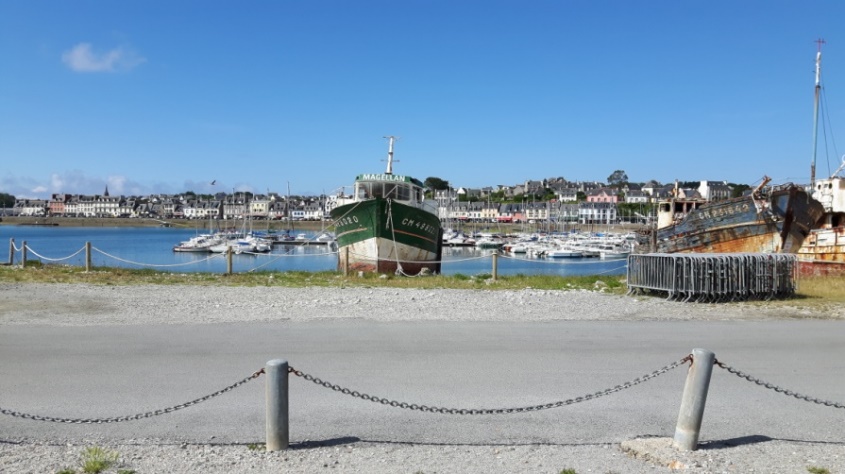 Le 17/06, le Staff de la veille a décidé de prendre le passage du Four mais a choisi de statuer sur la destination finale en fonction de l’avancement des voiliers sur l’eau. Un point route est fait à 14h00. La destination choisie est l’Aber Wrac’h. Et c’est à 15h30 que les premiers s’amarrent aux pontons.
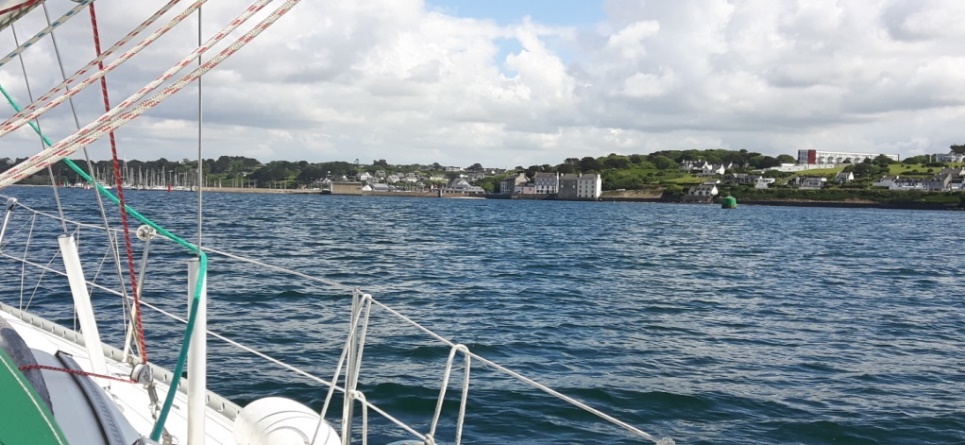 Le 18/06 la météo est tranquille, le vent est de NNW de force 4. Les AUP quittent les pontons entre 10 et 10h30. La navigation est sympa et toutes voiles dehors nous arrivons à Roscoff vers 18 heures avec attente pour certains voiliers que le ferry ait manœuvré pour sortir du port.
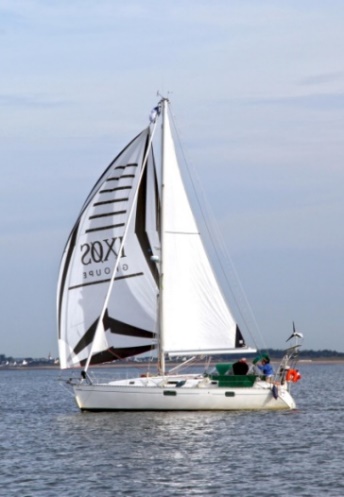 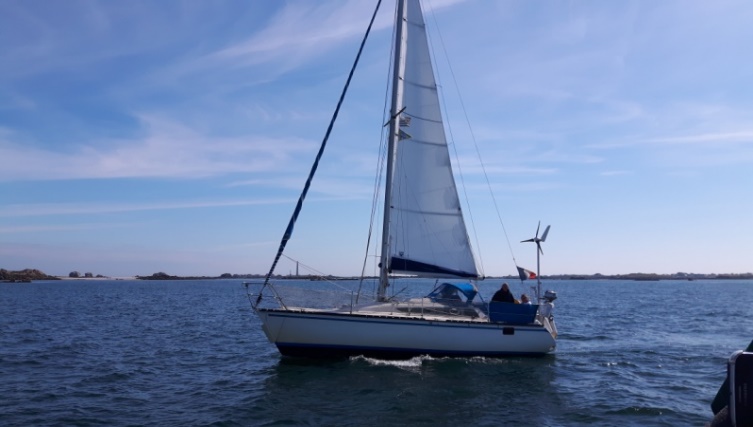 Le 19/6, la destination est Lézardrieux, encore une navigation sympa le long de la côte. La remontée du Trieux vers Lézardrieux est magnifique.
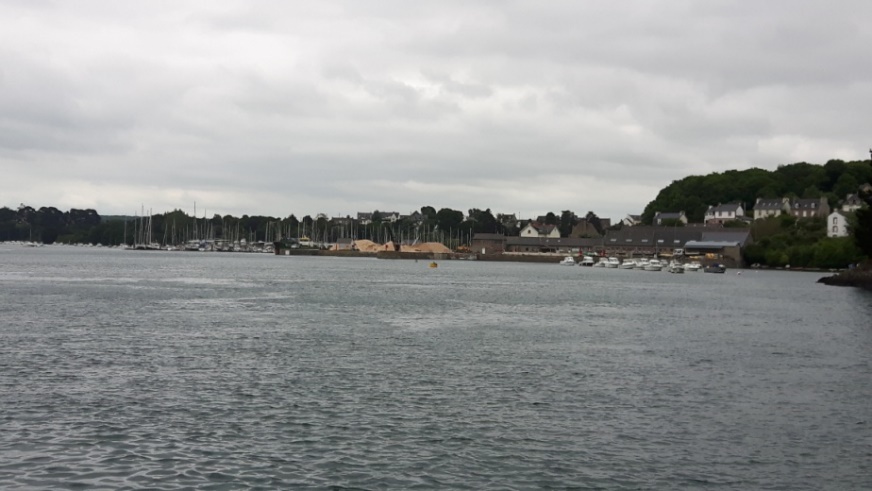 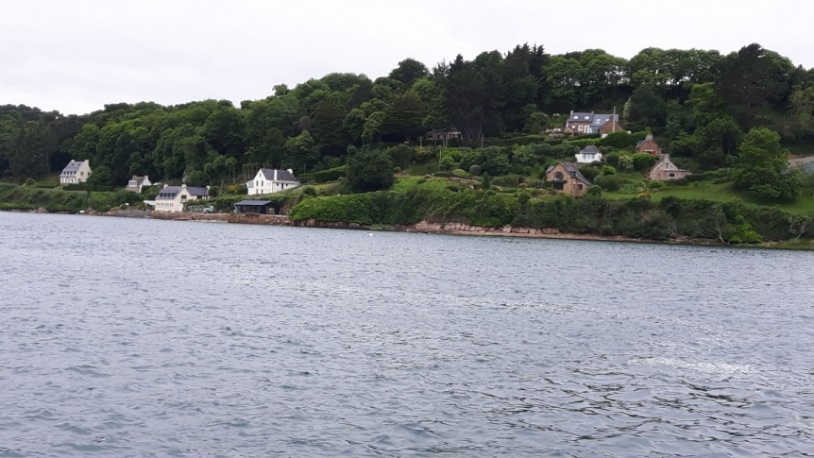 Le 20/6 les AUP restent en rade à Lézardrieux et profitent pleinement de la pluie bretonne. Mais le soir, ils se réchauffent dans le cockpit et le carré de Charly droop
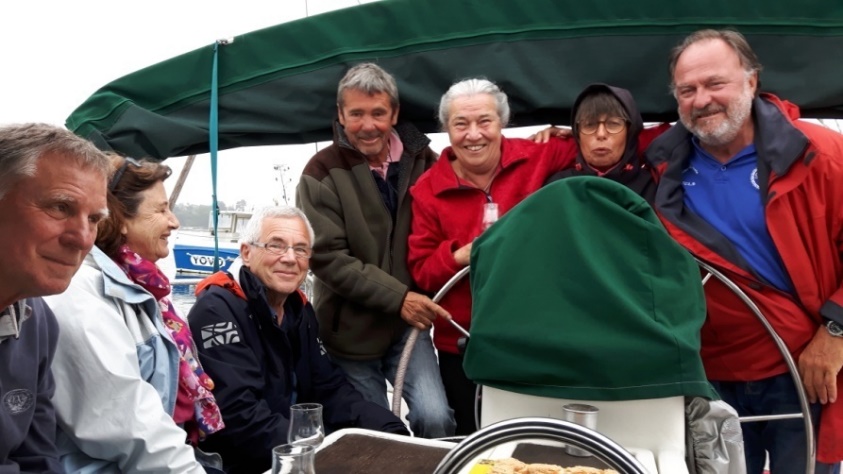 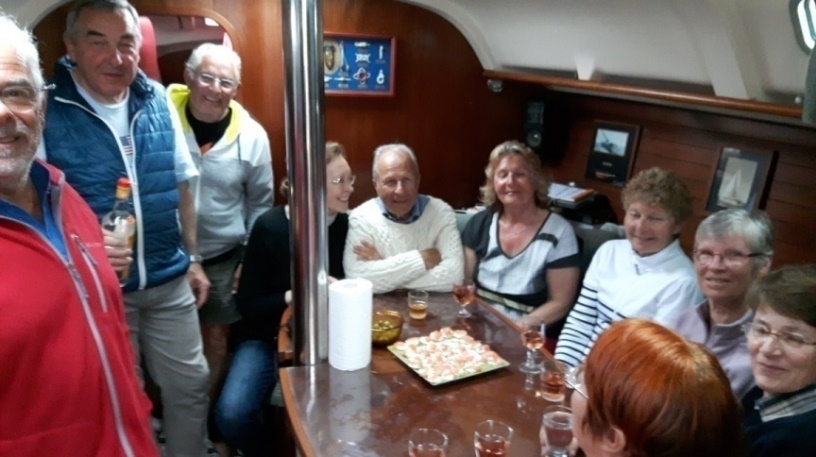 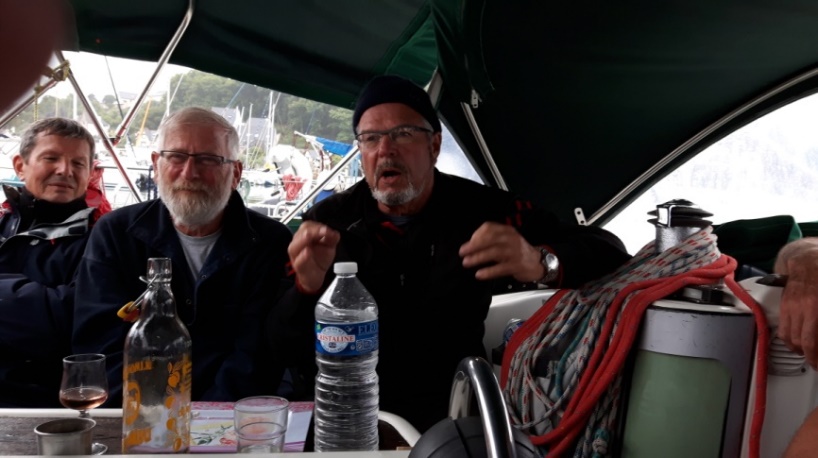 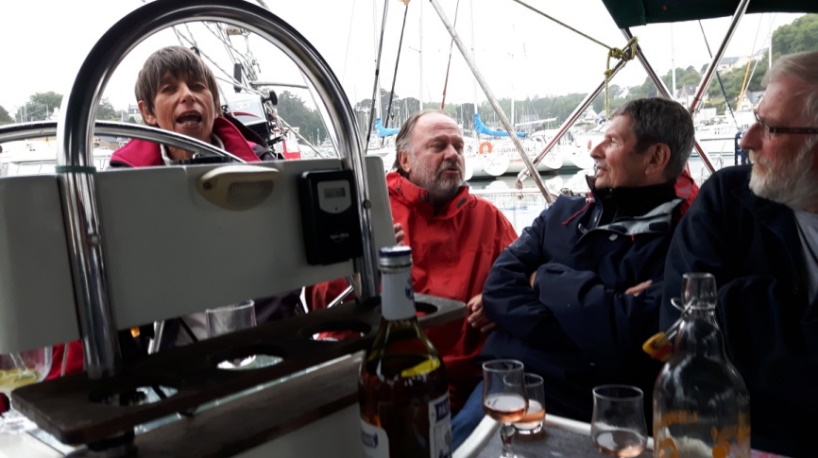 Le 21/6, A nous les Anglo-normandes la destination choisie est Jersey. La traversée est triste et longue 
au moteur. 
Aucun animal marin ne rend visite aux voileux. Seul Shamu transportera un clandestin qui l’abandonnera
 à la vue de l’île après avoir gentiment décoré le pont de ses excréments. 
D’autres garderont dans leur hélice des algues et des cordages, que Didji, évacuera dans le port de St Hélier.
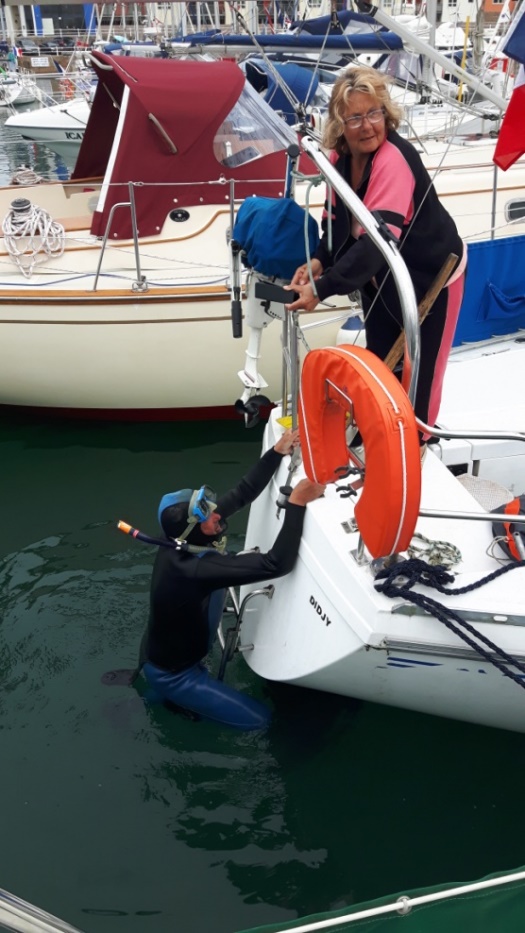 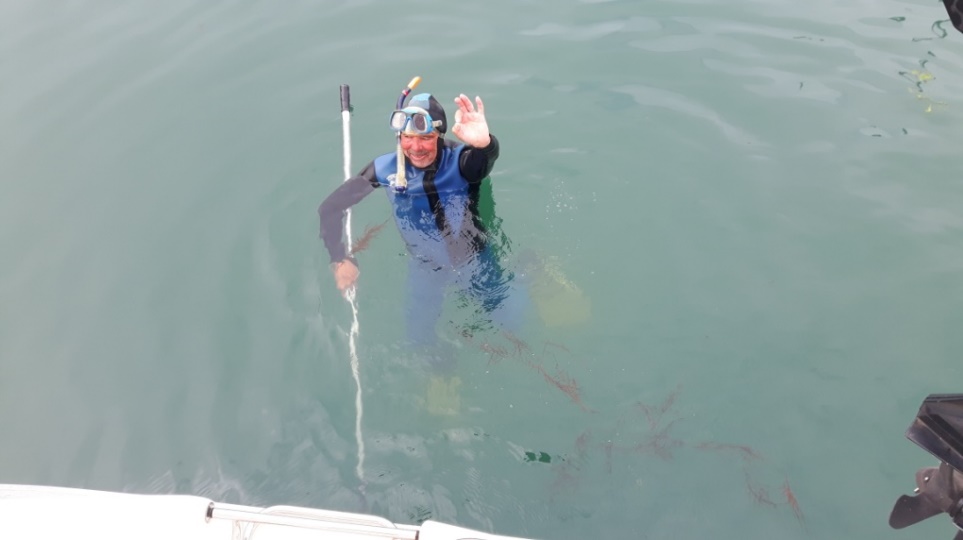 Le 22/6 c’est quartier libre pour la journée Les visites de l’île s’organisent en voiture, en car ou à pied.
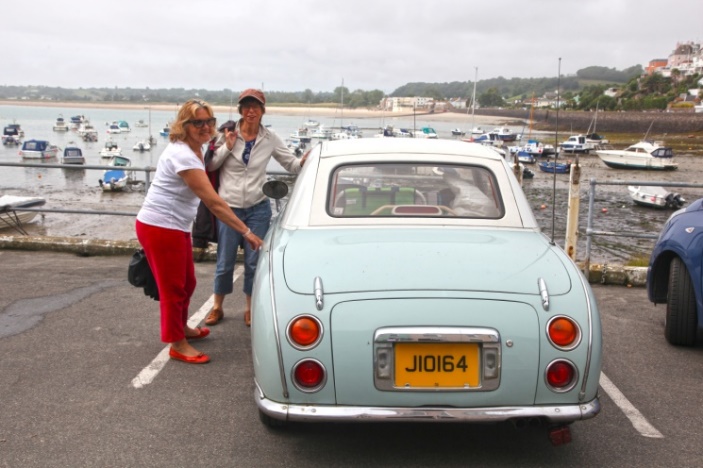 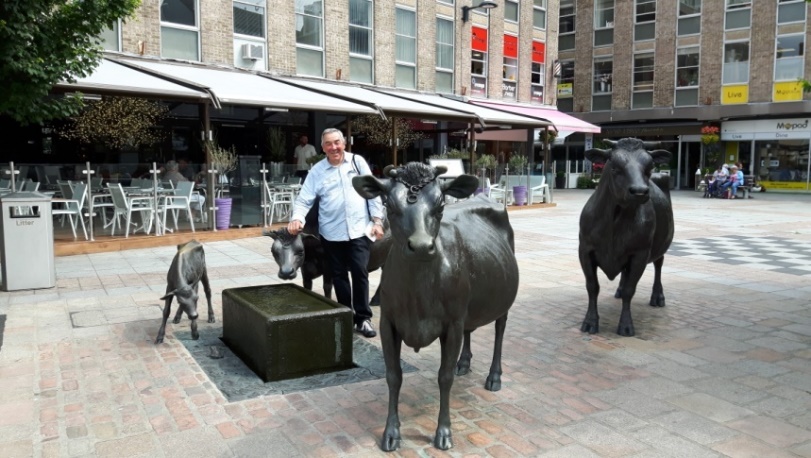 Et le soir, Fish and chips pour toute la flottille
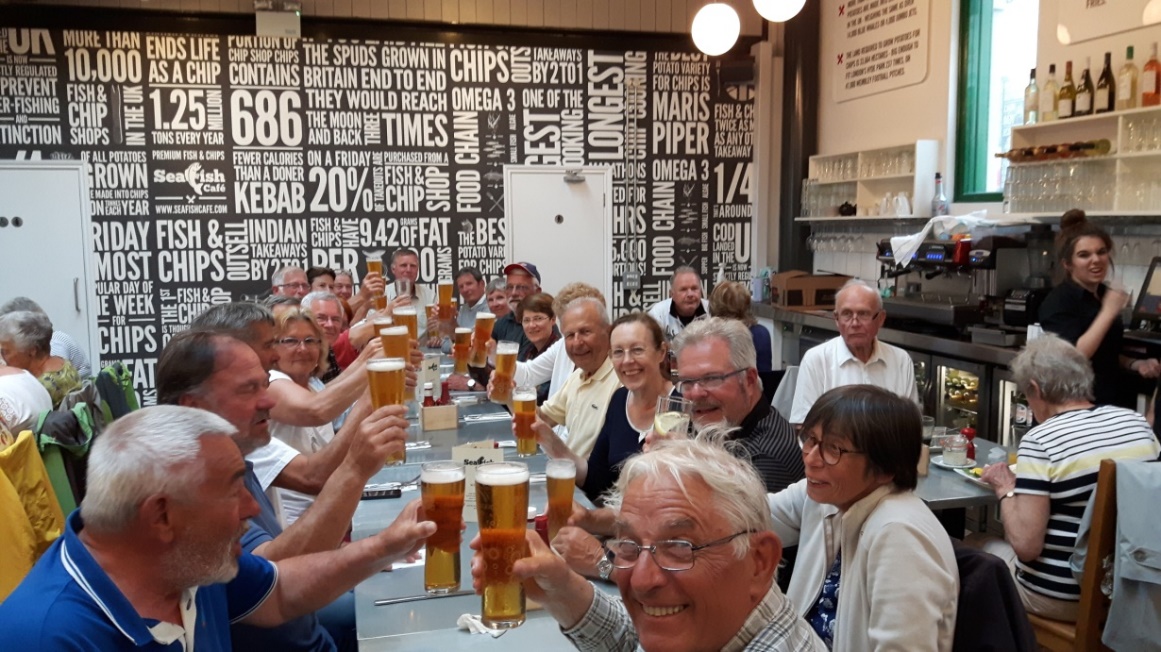 Le 23/6. A 9h les AUP décollent de leurs catways en direction de Paimpol. La traversée est tristounette, brouillard, peu de vent et pluie. Quelques marsouins rendront visite à Shamu qui attend la marée, à la cape, pour s’engager dans le chenal
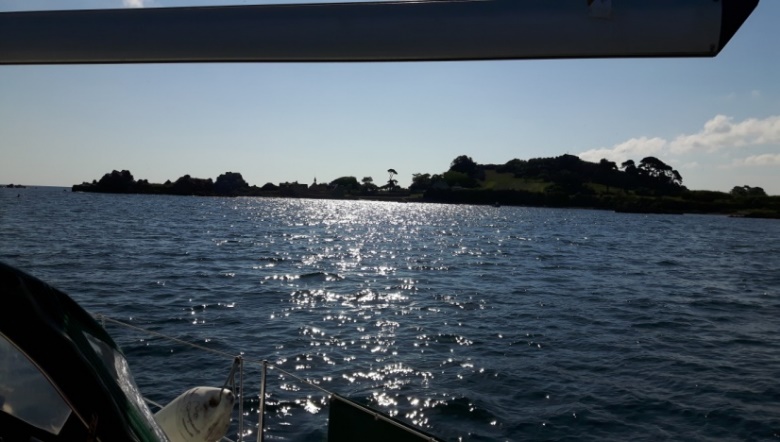 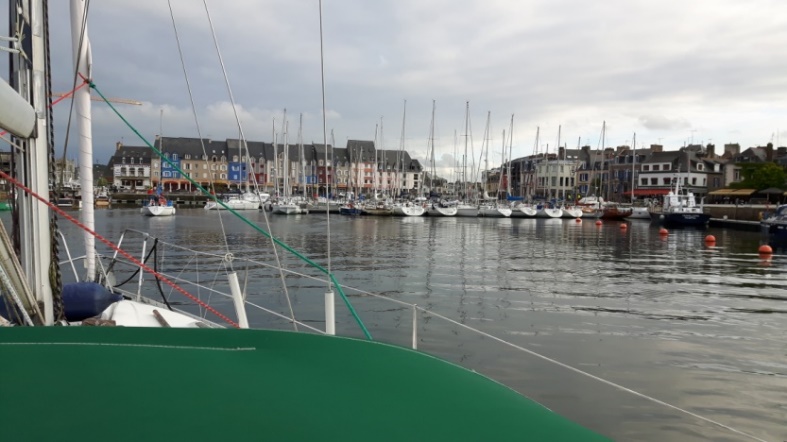 Le 24 /6  C’est sous un beau soleil que nous franchissons les écluses en direction de Trébeurden. Navigation très technique ( courants de marée ) qui creusera un écart de 6 heures entre le premier et le dernier arrivé.
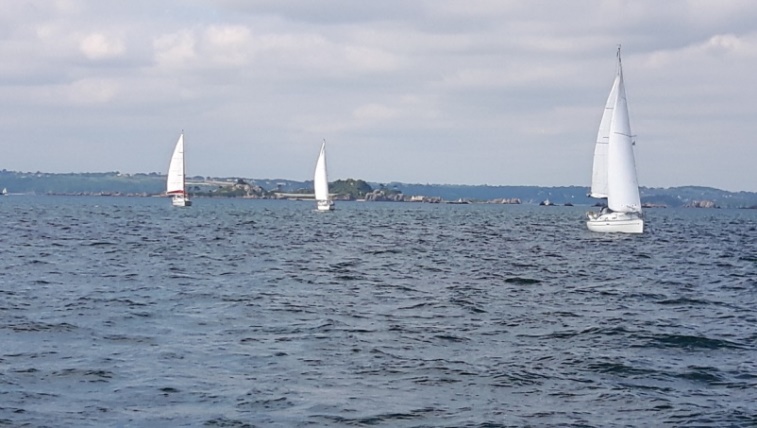 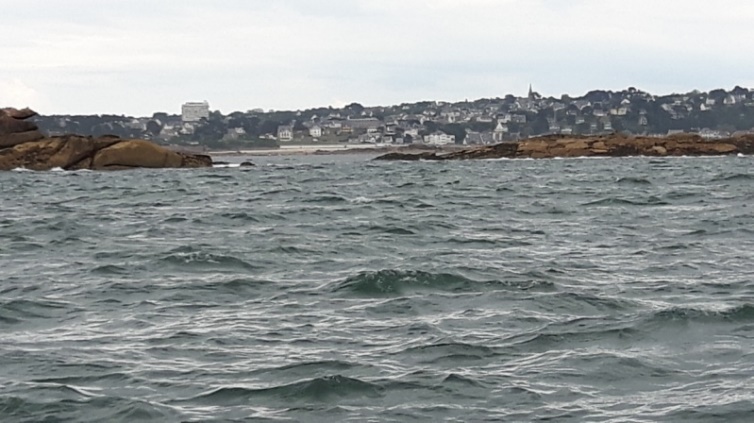 Le 25/6 la flottille se sépare. Connemara et Susanna quittent le port au matin pour naviguer au plus vite vers la Vilaine. Les autres choisissent de profiter de Trébeurden en flânant dans les rues, les chemins et la plage. Après un apéro sur Didji, le skipper du Shamu invite l’ensemble des équipages restant à partager un dernier repas pour remercier de cette belle aventure sur l’eau.
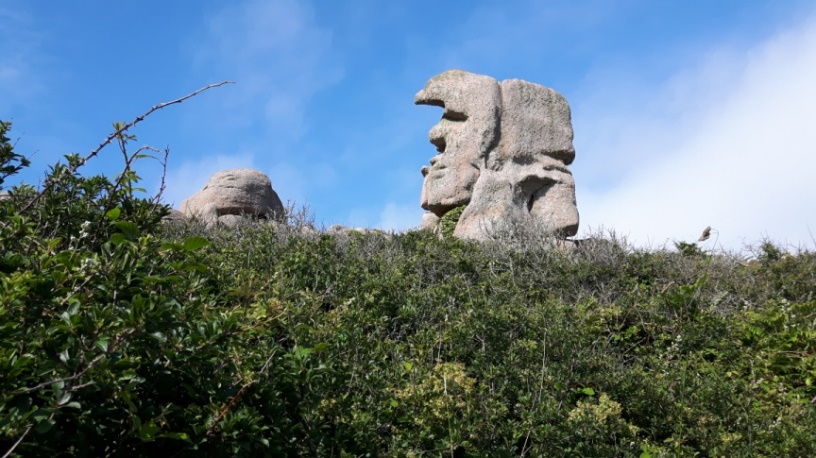 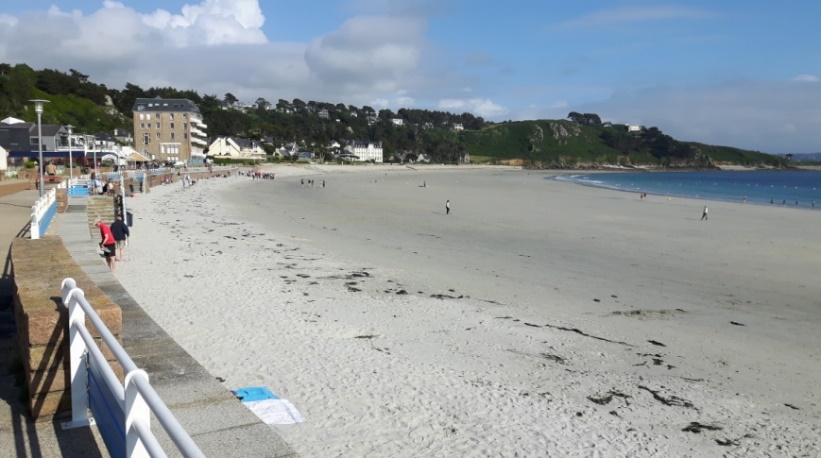 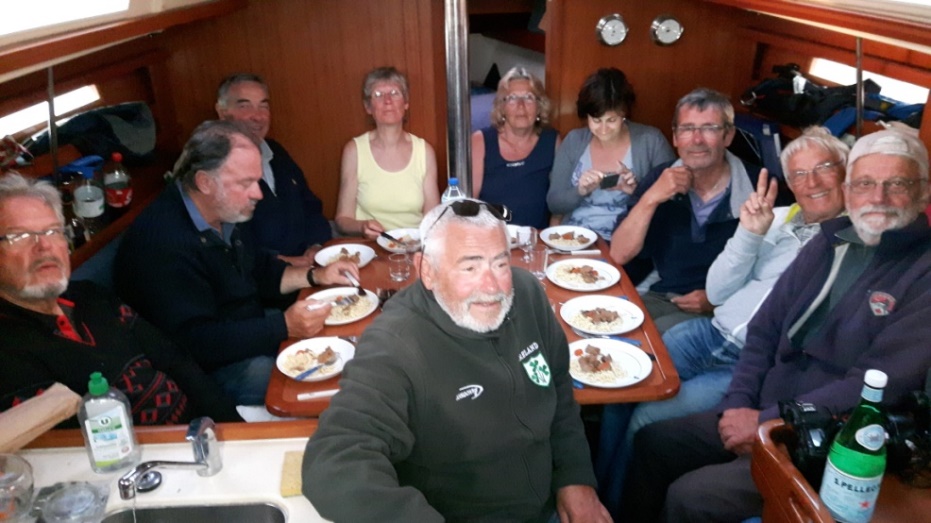 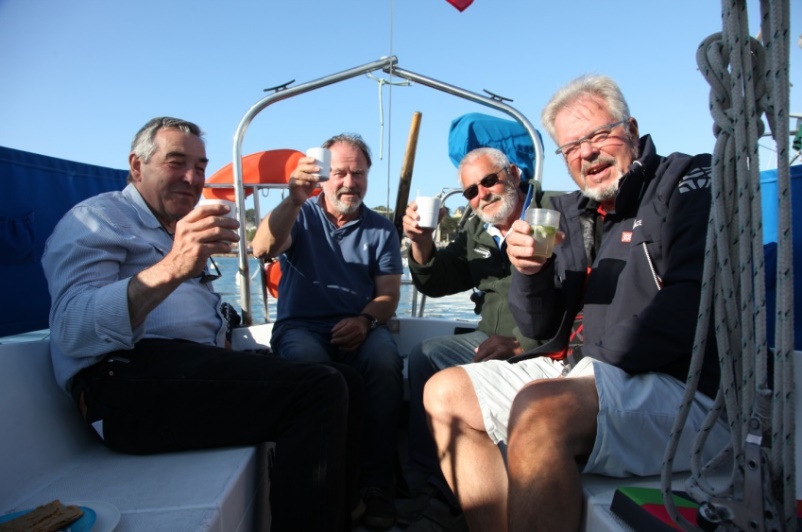 Le 26 / 06 Les trois bateaux restant ; Boréale, Charly Droop lll et Didji décollent du ponton à 9 h 15. La météo nous permet de rejoindre le port de Roscoff vers 14 h en quelques bords sous voile
 
Le 27 / 06 Nous partons de Roscoff vers 10 heures en direction de l'Aber Wrac'h mais, 1/2 heure après notre départ, une fuite d'huile moteur sur Didji le contraint à se faire remorquer par Boréale et retour vers Roscoff que nous rejoignons vers 11 h 30
L'après midi se passe en recherche de fournitures et réparation de fortune des tubes d'huile moteur de Didji.
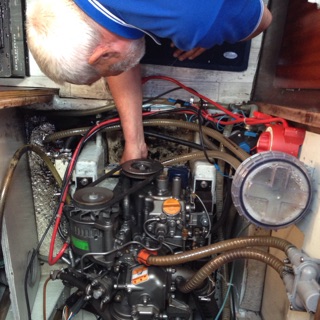 Le 28 / 06 Vers 10 heures, nous partons de Roscoff avec une météo annoncée 15 à 20 Nds de vent de nord et grisaille. Alors que nous naviguons depuis 2 heures, un BMS claque dans la VHF en annonçant un avis de grand frais sur notre zone de navigation. Cet avis était superflu pour nous car nous étions dedans au près bon plein avec 30 à 35 Nds NNO avec forte pluie.
Malgré ce mauvais temps, nous atteignons le port de l'Aber Wrac'h vers 19 heures
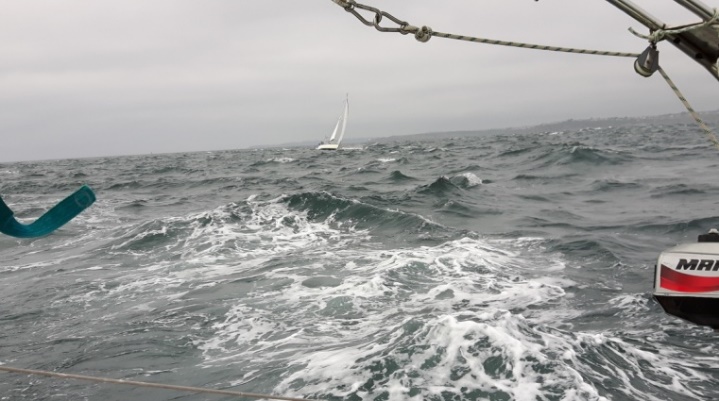 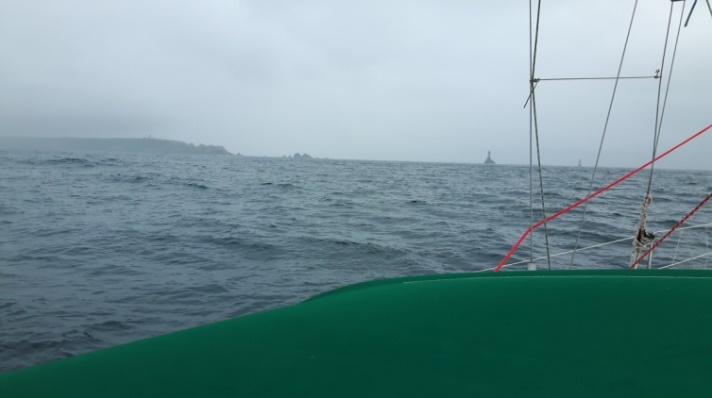 Le 29 / 06,  Stand by sur l'Aber Wrac'h et pot à bord de Boréale pour fêter les 74 bougies de 
Jean Jacques
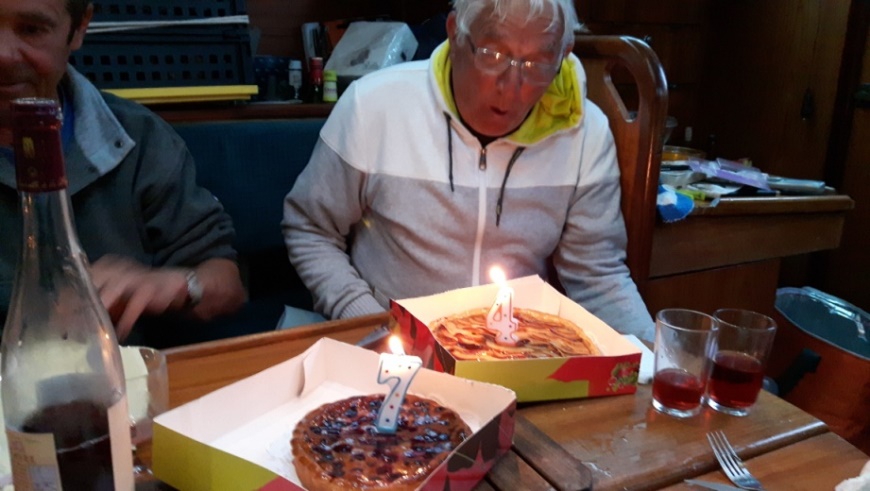 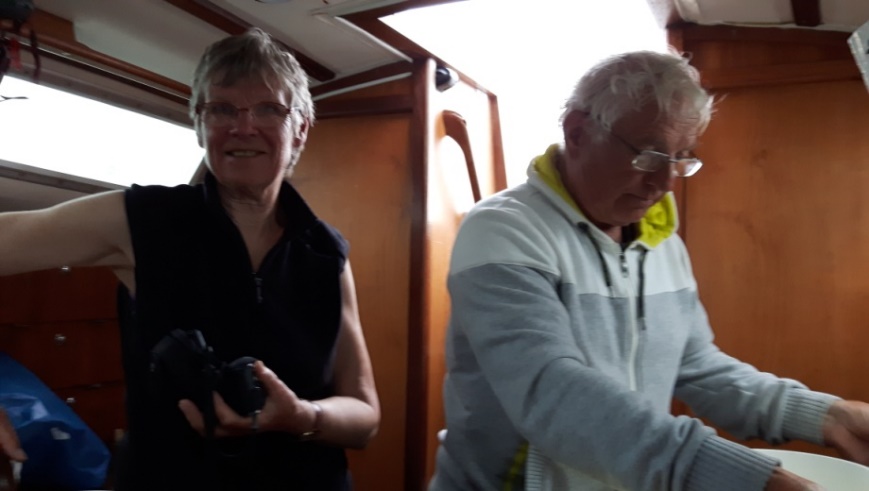 Le 30 / 06 Nous partons de l'Aber Wrac'h à 9 H 30, le raz de Sein est franchi à 20 h 40 dans la grisaille mais sans difficulté et nous rejoignons St Evette à 11 h 30 avec des prises de coffres de nuit non sans quelques énervements.
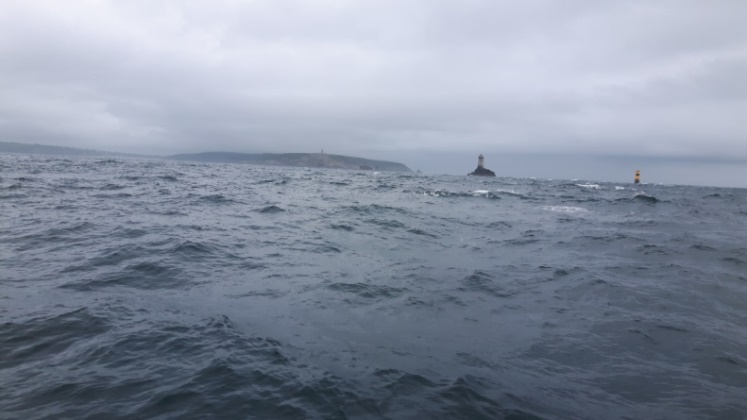 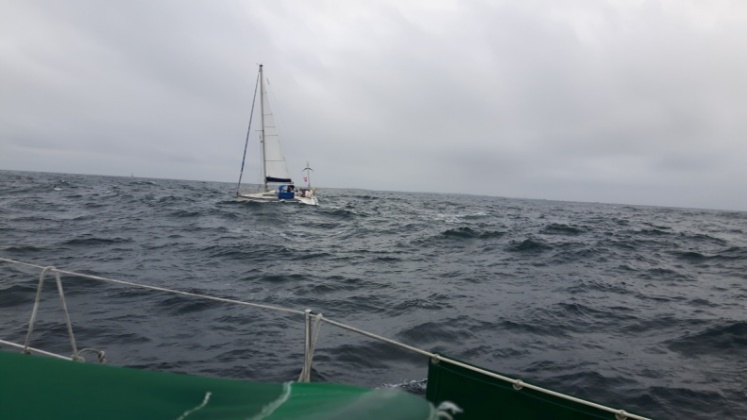 Le 01 / 07, Nous quittons le mouillage de St Evette à 9 h 30, direction Loctudy que nous atteignons à 14 h 45 après un passage de la pointe de Penmarc'h assez musclé
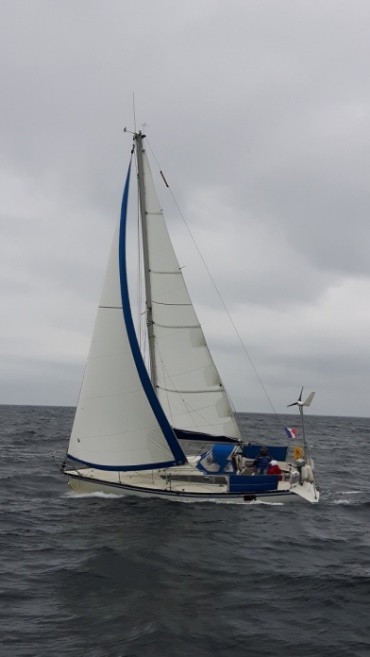 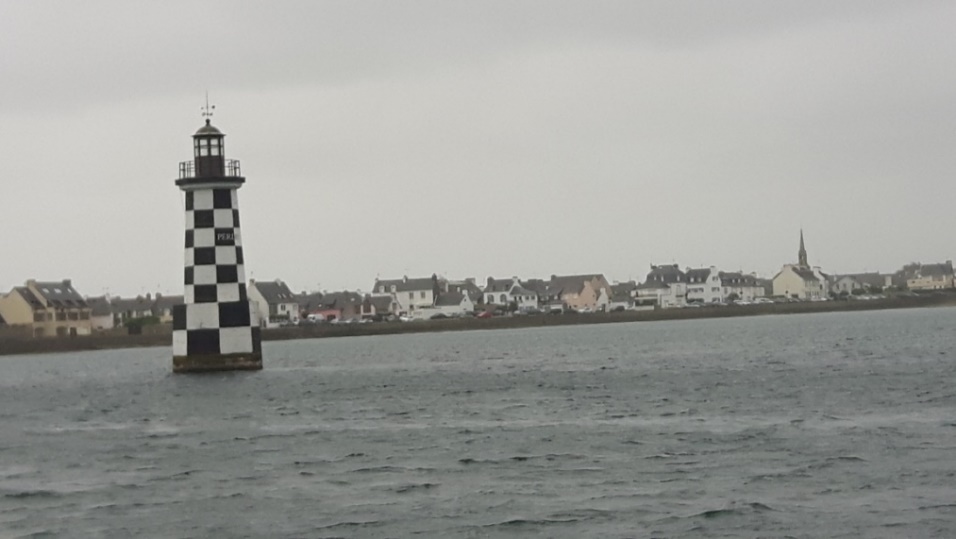 Le 02 / 07, Pour raison de rendez vous, Boréale nous quitte.
 
Le 03 / 07 Didji et Charly Droop lll décollent de Loctudy vers port Haliguen. Le voyage se passe sous voile avec 17 Nds de vent O. Nous passons la Teignouse à 17 h 00 et nous sommes appontés dans port Haliguen à 18 h 15.
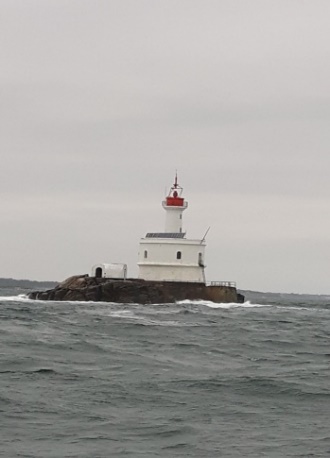 Le 04 / 07, Départ de port Haliguen à 9 h 30, éclusage de 16 h 00 et arrivée La Roche Bernard à 17 h 30. Fin de croisière.
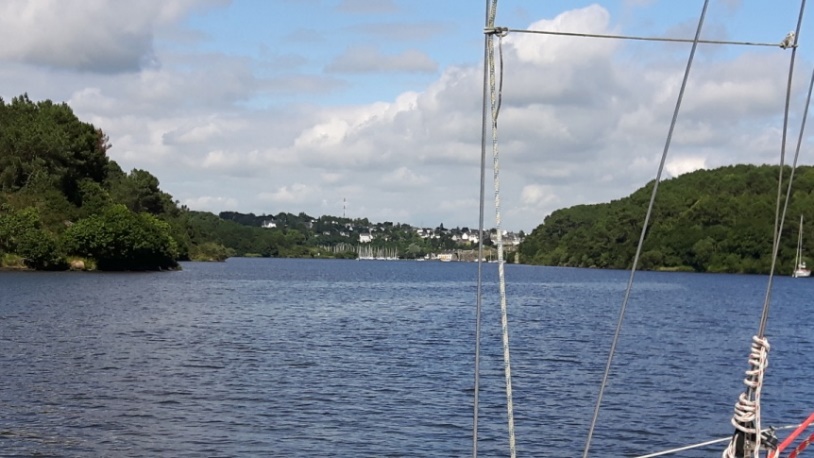 Scilly du 25 août au 19 septembre
Chapelle de Rocamadour à Camaret
Pêche aux Scilly
25/8 départ  La ROCHE  Va  Frankiz (Pierre NISON, Baptiste) Charly Droop (Daniel, Walter, Frédéric)
Ecluse de 20 H et accueil chaleureux de Gilles, Jean François et Malo sur le ponton offshore d'Arzal

26/8 Arzal vers rade lorient. arrivée 18H30 à Locmiquelic rejoints par Ptizef (Martine et Jean-Pierre)
Presque tout sous voile par vent de N 15 Nds.  Pot sur Blacky II qui nous a accompagnés
27/8  Rade de Lorient vers Lesconil qui est atteint à 17H30 moteur et voile par SO 10 Nds Pot sur Charly
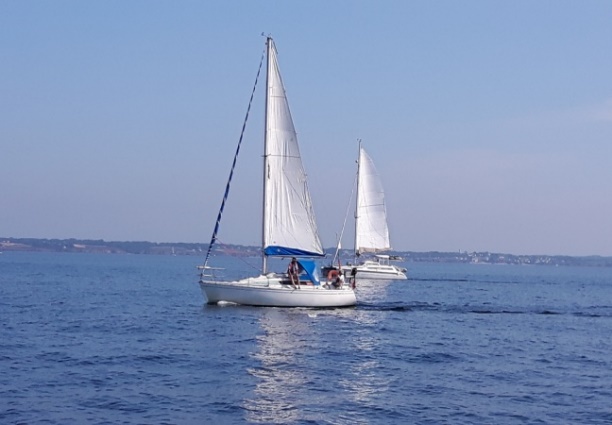 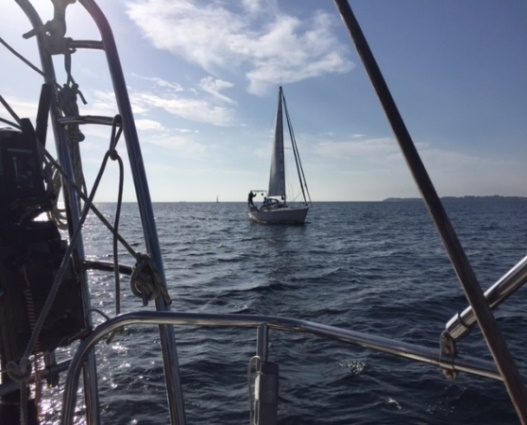 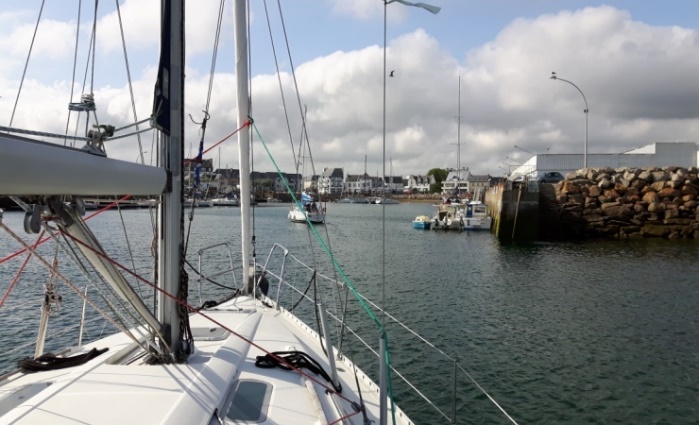 28/8 Stand by à Lesconil pour Charly et Ptizef et départ de Va Frankiz pour Audierne Mer forte et vent 19/27 Nds. Pot sur Ptizef
29/8  Route Lesconil Camaret, Va Frankiz nous rejoint vers la pointe du Raz et arrivée 18h15. Moteur jusque Sein et suite à la voile par vent NO 12 Nds Beau temps,  mer belle,  Pot sur Va Frankiz
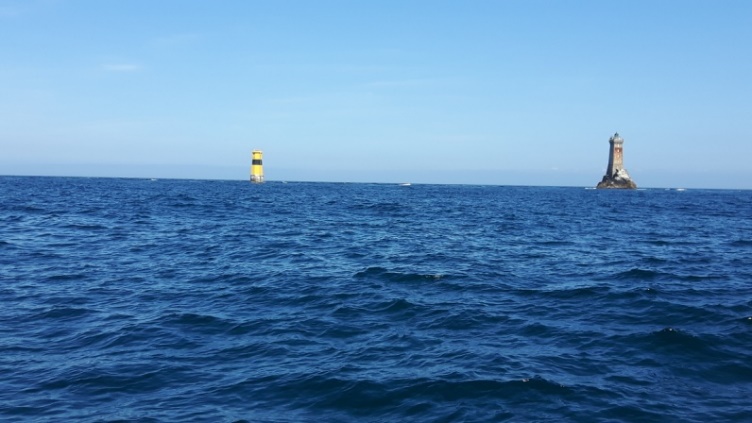 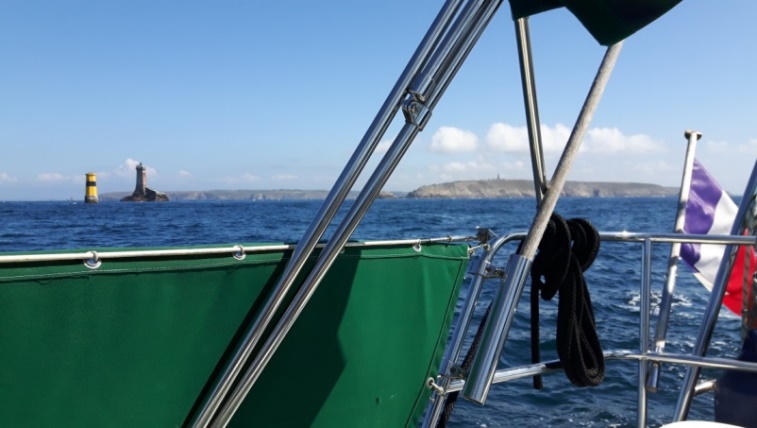 30/8 Stand by à Camaret ; Avitaillement, gaz oil, promenade.  Apéritif dinatoire chez Frédéric,  le régional de l’étape !
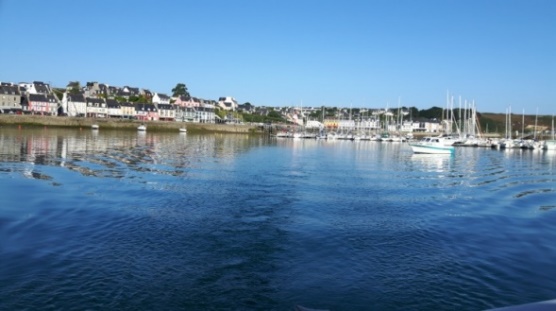 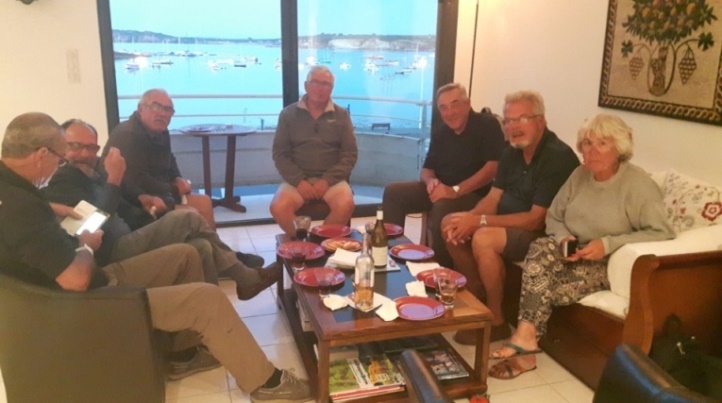 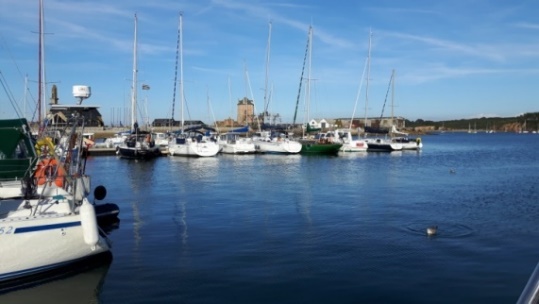 31/8 départ vers les Scilly Jean rejoint le bord de Va Frankiz
Départ 10 h vent de N  8/10 Nds au moteur,  mer belle, houle de face, nuit noire étoilée
Nous avons croisé un pétrolier à la voile de 182 m allant à  Falmouth (indiqué sur AIS)                                                                                                                        
Tout au moteur, 4,6 de moyenne
01/9 Arrivée aux iles Scilly 13H  (27 heures de nav) . Bières au mythique Mermaid offerte par Jean  et le soir, pot sur Ptizef
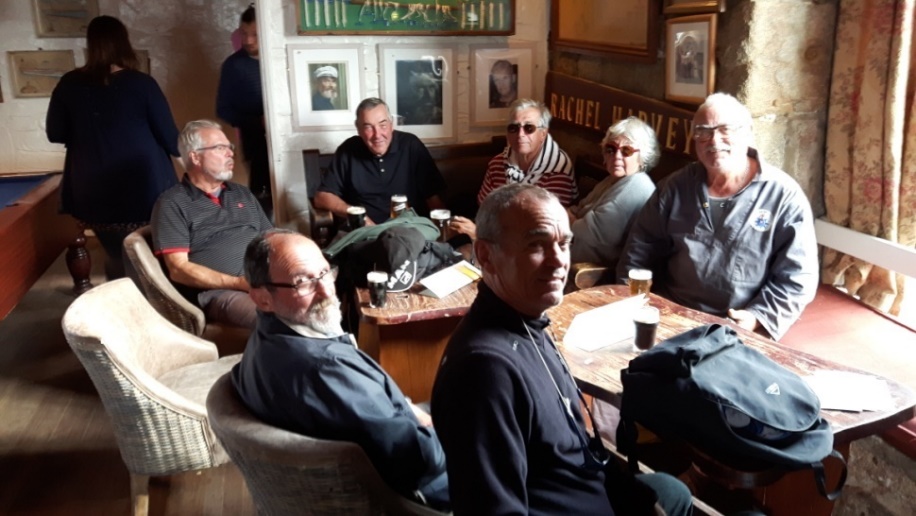 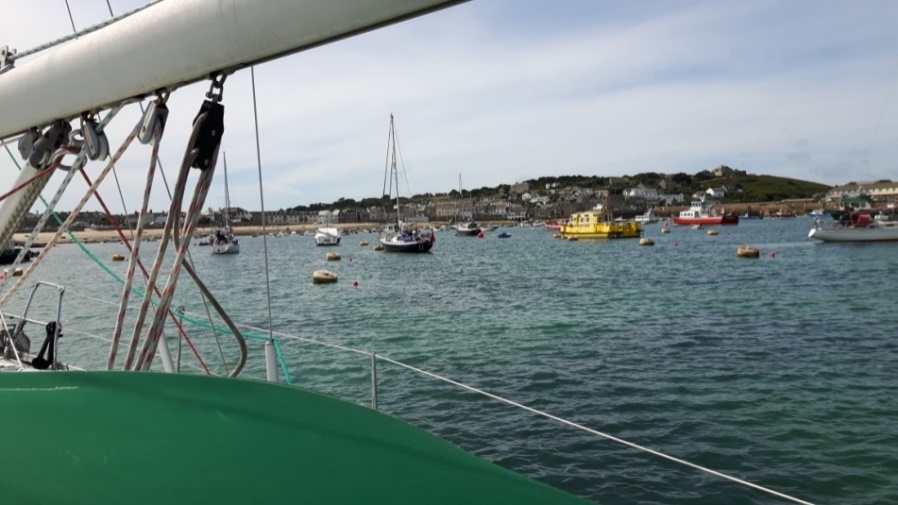 02/9 : arrivée de Tamaris et Jean-Luc Mousset à 5H30 (départ de Brest la veille à 8H30)
JL attend le lever du jour car le brouillard intense l’empêche de voir les bateaux au mouillage. 
brumeux et pluie le matin, partie de pêche au lieu annulée.
Visite de la ville, achat bas de ligne spécial pêche au lieu, pot au Meirmaid, mouillage à Tresco à 18H












 




03/9 A l’abri dans les bateaux : 25 Nds de vent et grosse pluie.
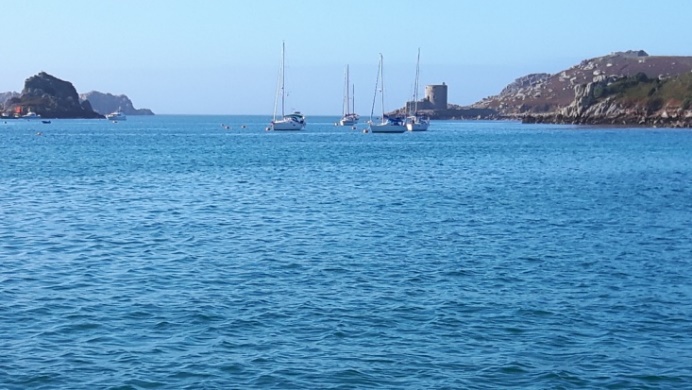 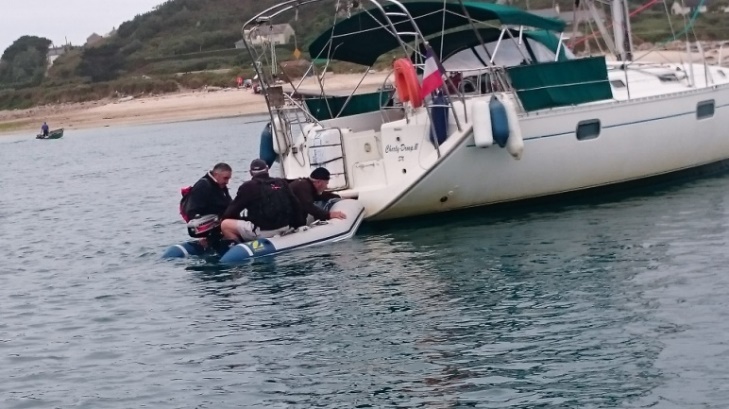 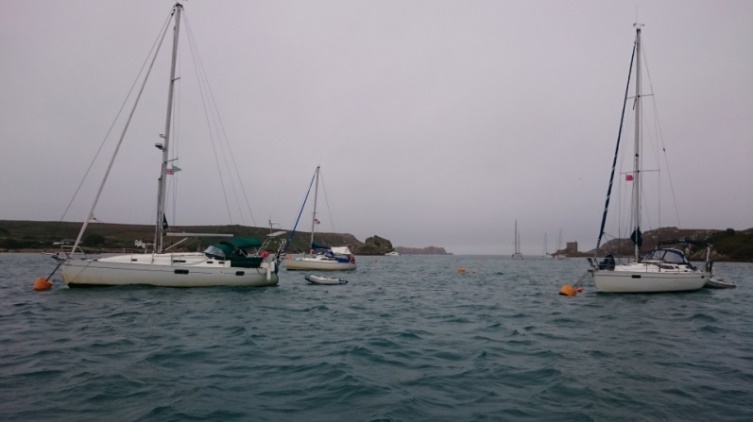 04/09 Départ de Va Frankiz et de Pierre, Jean et Baptiste pour la France, escale le lendemain matin à Ouessant baie de Lampol (dommage, ils ont raté la visite de Tresco, de St Martin, la pêche au lieu, Penzance et St Ives)
visite du magnifique jardin de Tresco avec ses belles plantes et arbres exotiques.
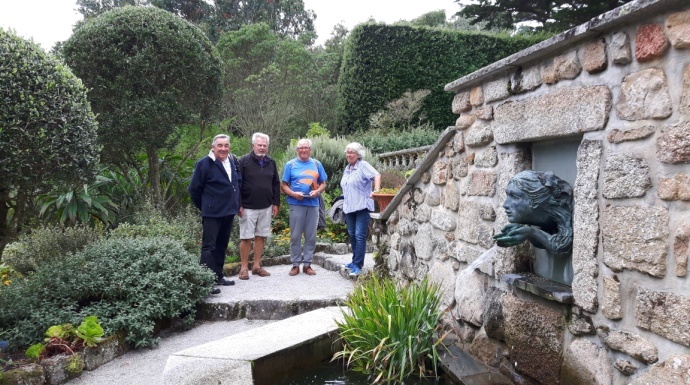 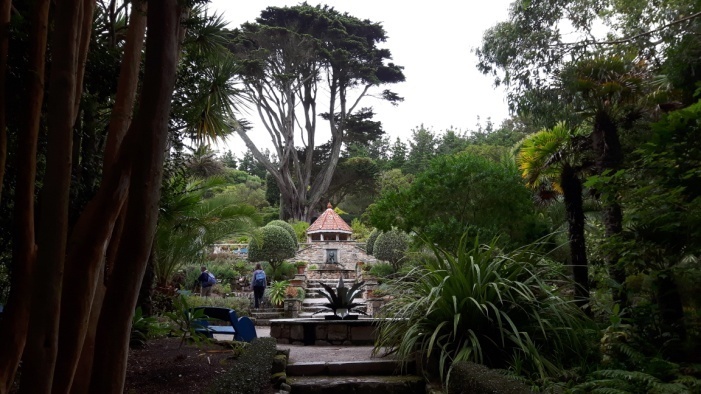 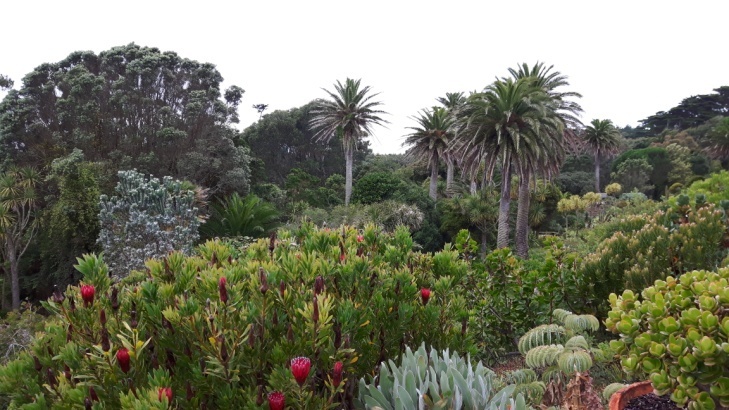 05/9   Navette vers St Martin, déjeuner dans le bucolique restaurant du centre de l’ile.
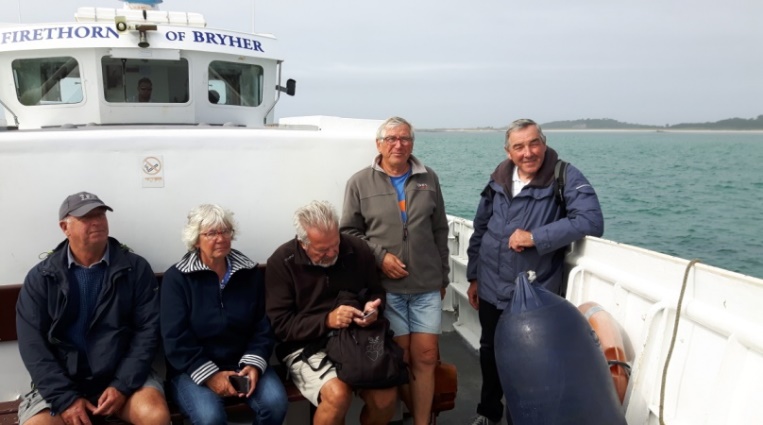 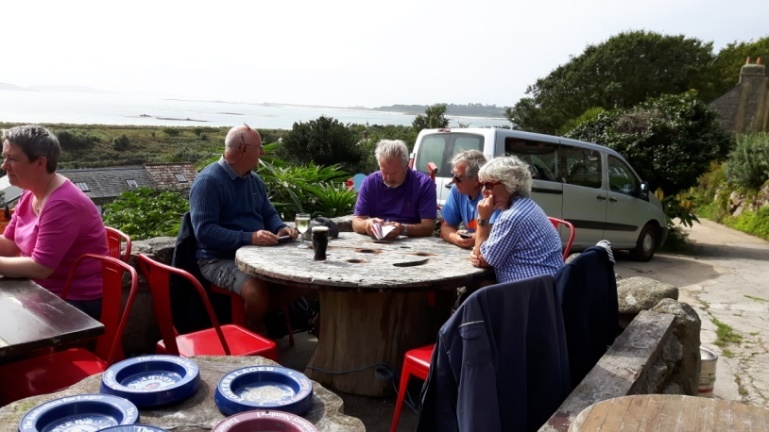 Visite du viticulteur. Sur les deux vins goutés, l’un est vraiment imbuvable (cela se comprend en visitant la vigne qui est verte et rabougrie. Nous achetons, pour le fun, l’autre qui a du être trafiqué avec de la grenadine ou autres choses!
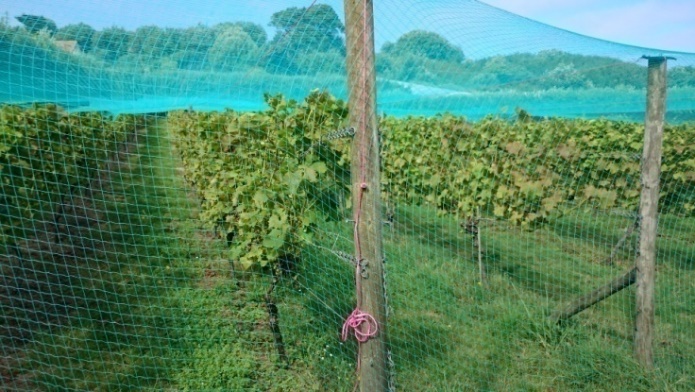 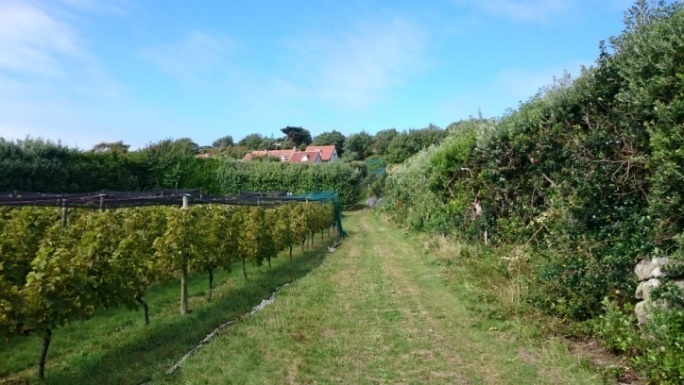 06/9 Direction Penzance.  Vent SE  12/7 Nds, houle 2m, mer belle, moteur.
Le matin, départ Tresco 8H45 pêche sur le rivage de St Mary(6 beaux lieus de 40 cm sur notre bateau et 4 sur celui de JL plus des maquereaux. arrivée à 18H30 à Newlyn  mais, vue la nappe dans le port, l’odeur de mazout est insupportable.  Le capitaine de port, furieux,  nous intime l’ordre de quitter le port immédiatement.  Nous allons à Penzance très bon accueil mais, pas de pontons et nous sommes à couple 4 à 5 bateaux à quai avec électricité et eau.



07/9 Stand by à Penzance, visite de la ville, préparation des maquereaux au vin blanc.
Pot dans le pub typique Admiral Benbow (rue qui monte en face du port)
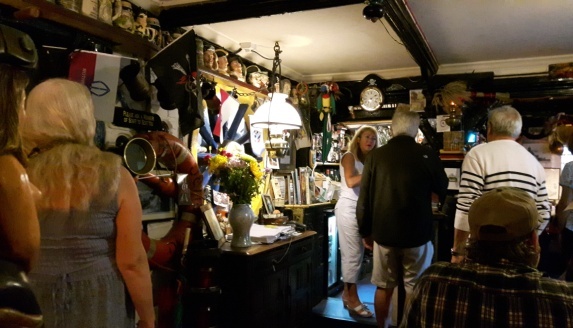 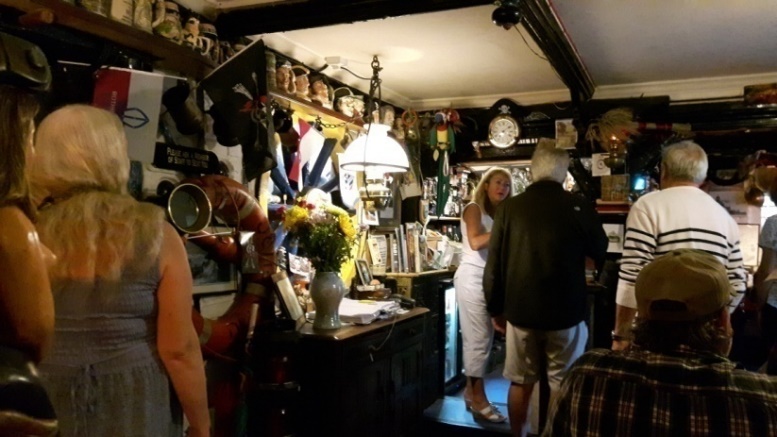 08/9 Visite de St Ives par le bus découvert  : très joli port au nord de la Cornouaille et Fish and chips avec bière locale.
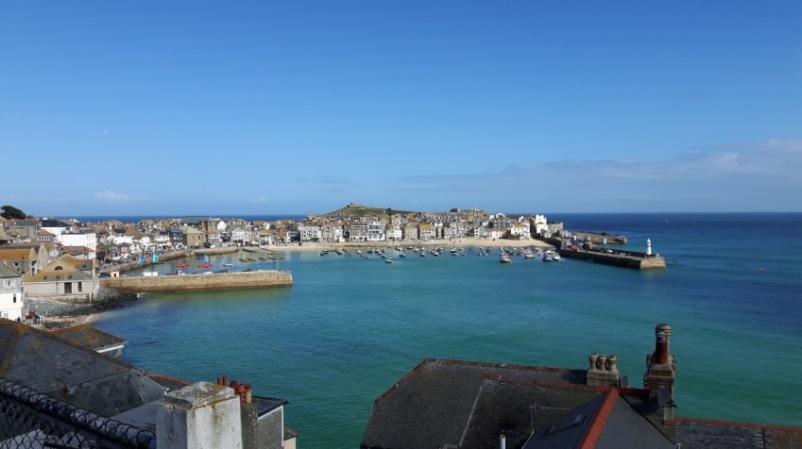 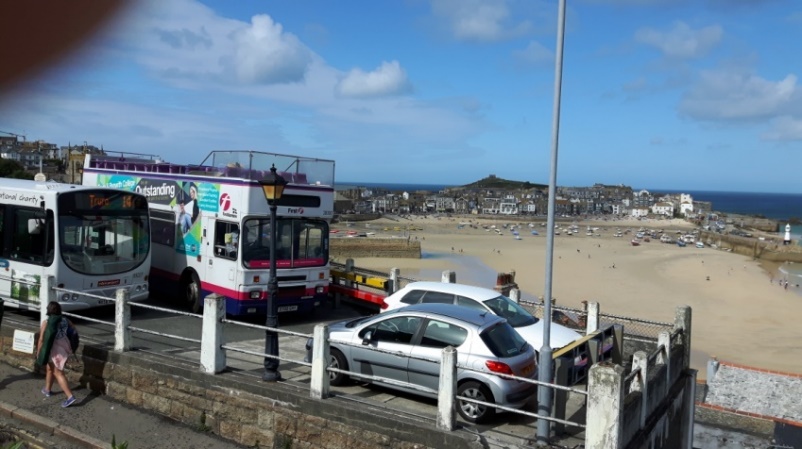 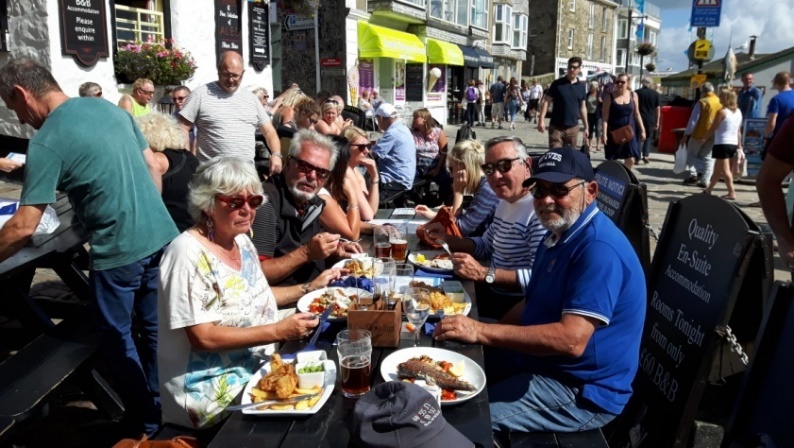 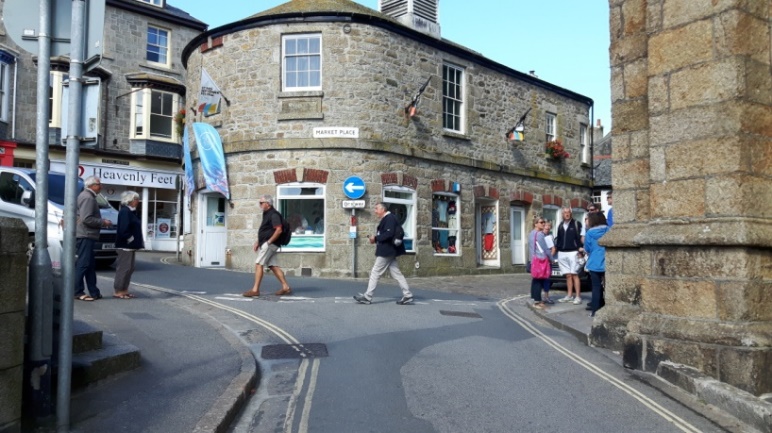 09/9 Stand by Penzance : vent 25 Nds, courses en ville
10/11/09 Penzance/L’Aber Wrac’h
La veille au soir, décision d’attendre mer et vent favorables et de ne pas partir le lendemain car vent 15 /20 Nds de SO
Le 10 au matin Jean Pierre nous informe qu’il vient de voir le changement du vent : NO 10/15 Nds
Branle-bas de combat et départ dans l’heure après plein au gasoil  rouge (77 pence le litre)
Après le départ à la voile ; moteur (15H ) Pécheurs nombreux devant l’Aber Wrac’h mais pas de problème grâce à l’AIS
Arrivée à 8H30
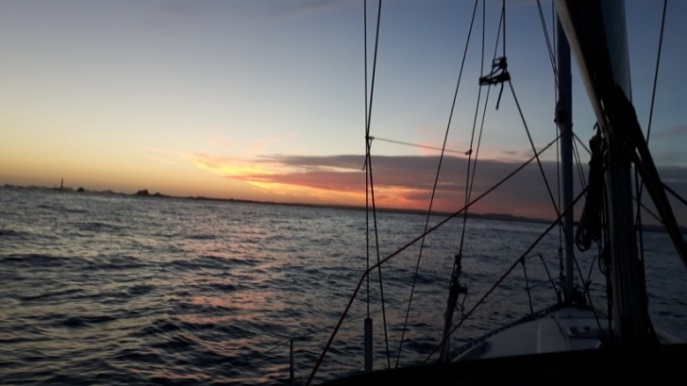 13/09 Aber Wrac’h/Camaret vent de NO 5/7 Nds ; nous partons avec la marée du matin au moteur avec un temps bouché .  Jean Luc sur Tamaris partira avec celle de l’après-midi avec du vent en partie
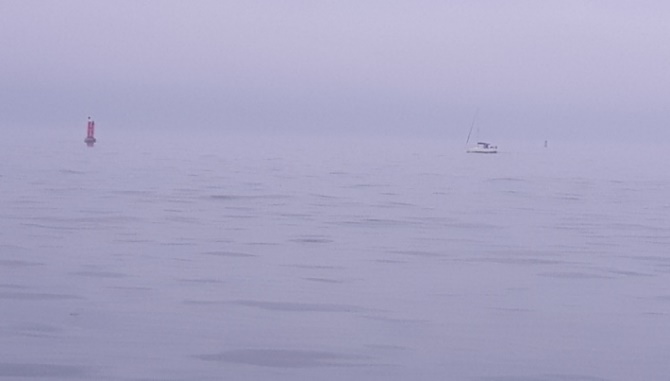 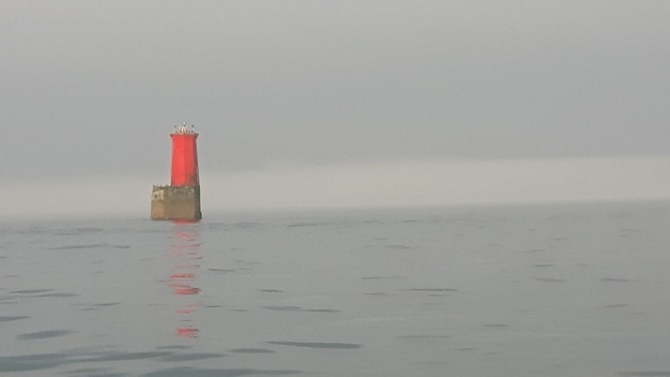 14/09 Stand by Camaret Nous voyons la Recouvrance. Déjeuner sur Ptitzef de Martine et Jean-Pierre et promenade pour aller chercher un kouign- amann à la Biscuiterie de Camaret (le meilleur du coin) .
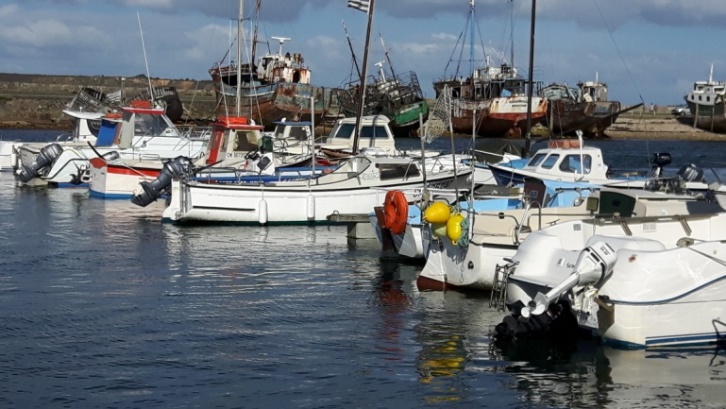 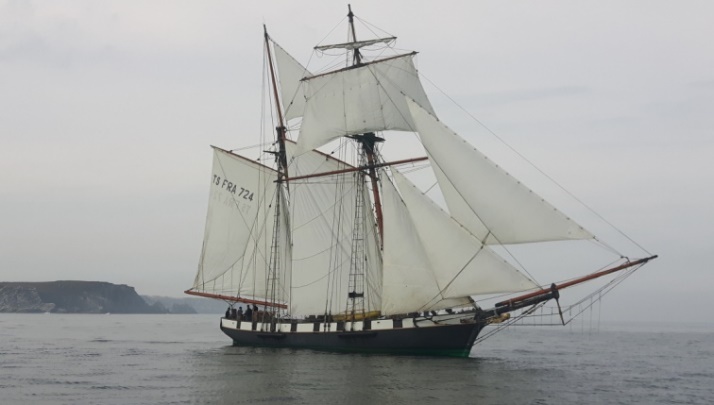 15/09 Camaret/Loctudy vent NO faible, moteur et passage du Raz à  marée basse
Tamaris et Jean-Luc nous quittent pour Brest
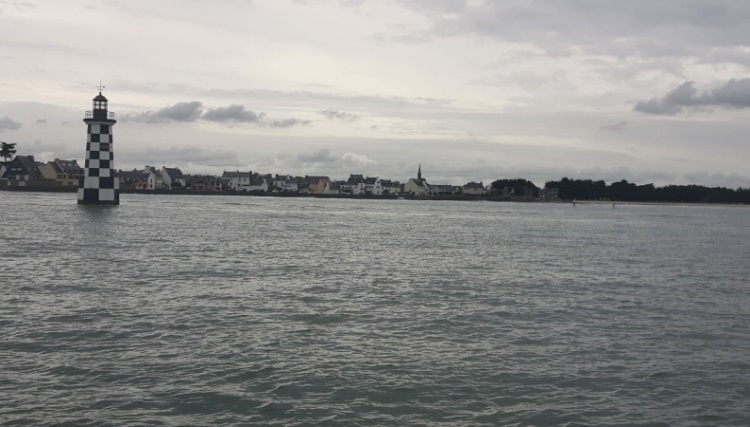 16/09 Loctudy/Le Crouesty  60 Mn magnifique nav par  vent  de NO 25/33 Nds  mer agitée et houle de 2 m ; 6 Nds de moyenne Enfin de la voile !                                               
Nous croisons PRB dans la brise













17/09 Le Crouesty/ La Roche Bernard :  vent de N/NO 20/25 Nds mer peu agitée moyenne de 6.2 Nds : Cool ! Remontée jusqu’ Arzal à la voile.  Ecluse de 16 H
fin de ce voyage avec beaucoup de moteur ( 93 heures pour environ 600 Mn) mais passé dans une très bonne entente et excellente humeur.
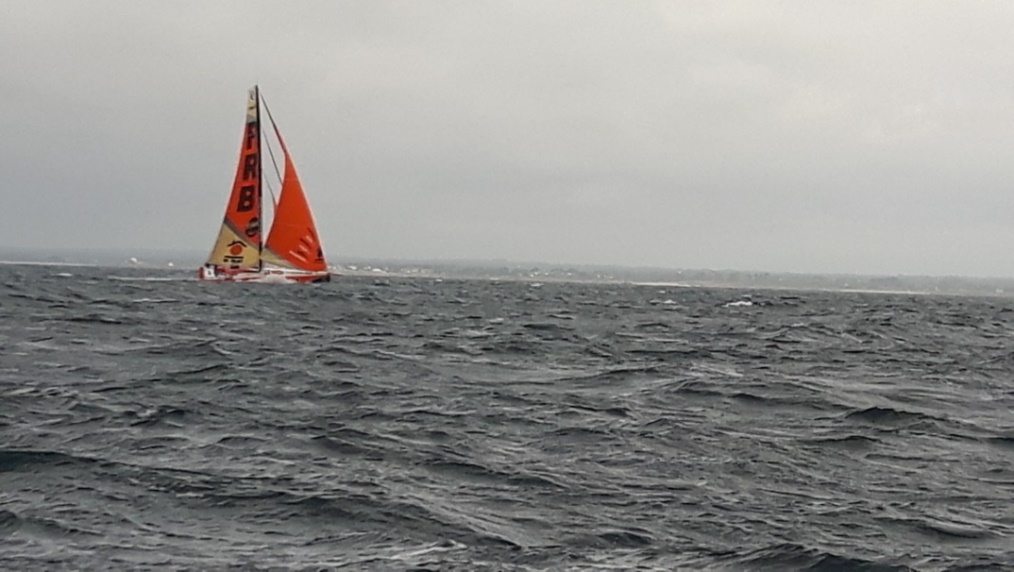 Croisière  AUP Royandu 22 août au 10 septembre  2016
Participants au départ :

BELLATRIX (Noëlle et Marc)
BORÉALE (Marguerite et Jean-Jacques)
CHARDONNAY (Marie-Claude et Jean-Pierre)
L’ALIZÉ 4 (Catherine et Gérard)
SUSANNA (Susanna, Michel et Philippe)
Caractéristiques de la croisière
Peu ou pas de vent, donc de nombreuses heures au moteur.
Pas de pluie, beaucoup de soleil, températures élevées.
Excellente ambiance entre les équipages.
Nous avons passé une, parfois deux nuits dans treize ports différents dont neuf ont accepté le Passeport Escales.
Nous ne sommes passés au retour que un dans seul port où nous nous étions arrêtés à l’aller (Port Joinville).
Trajet aller
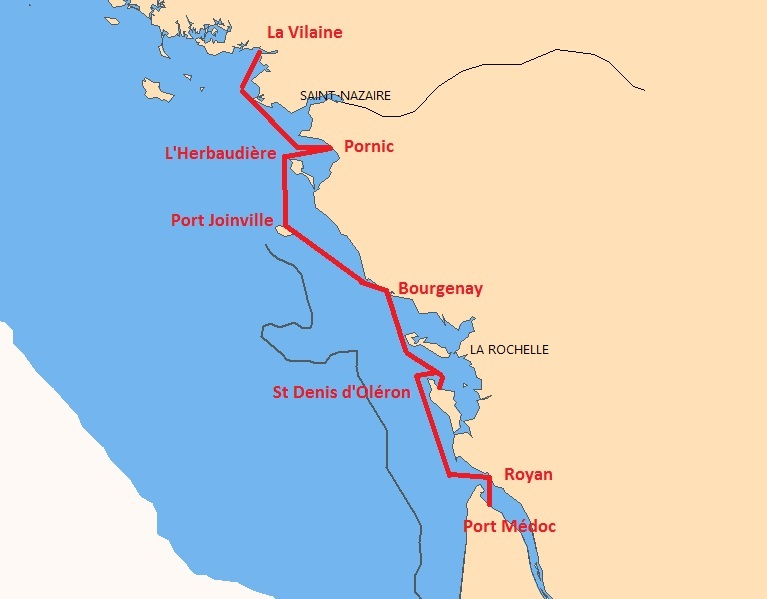 Trajet retour
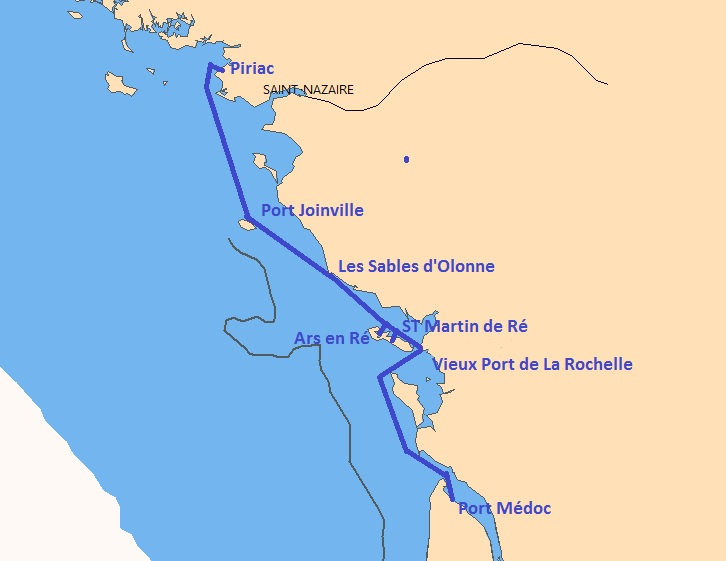 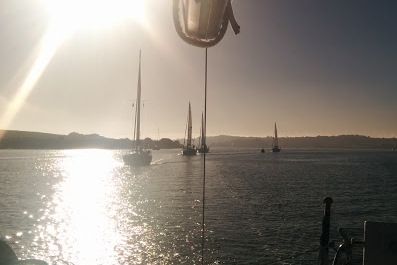 Départ d’Arzal le 22 août 2016
St Denis d’Oléron le 27 août 2016
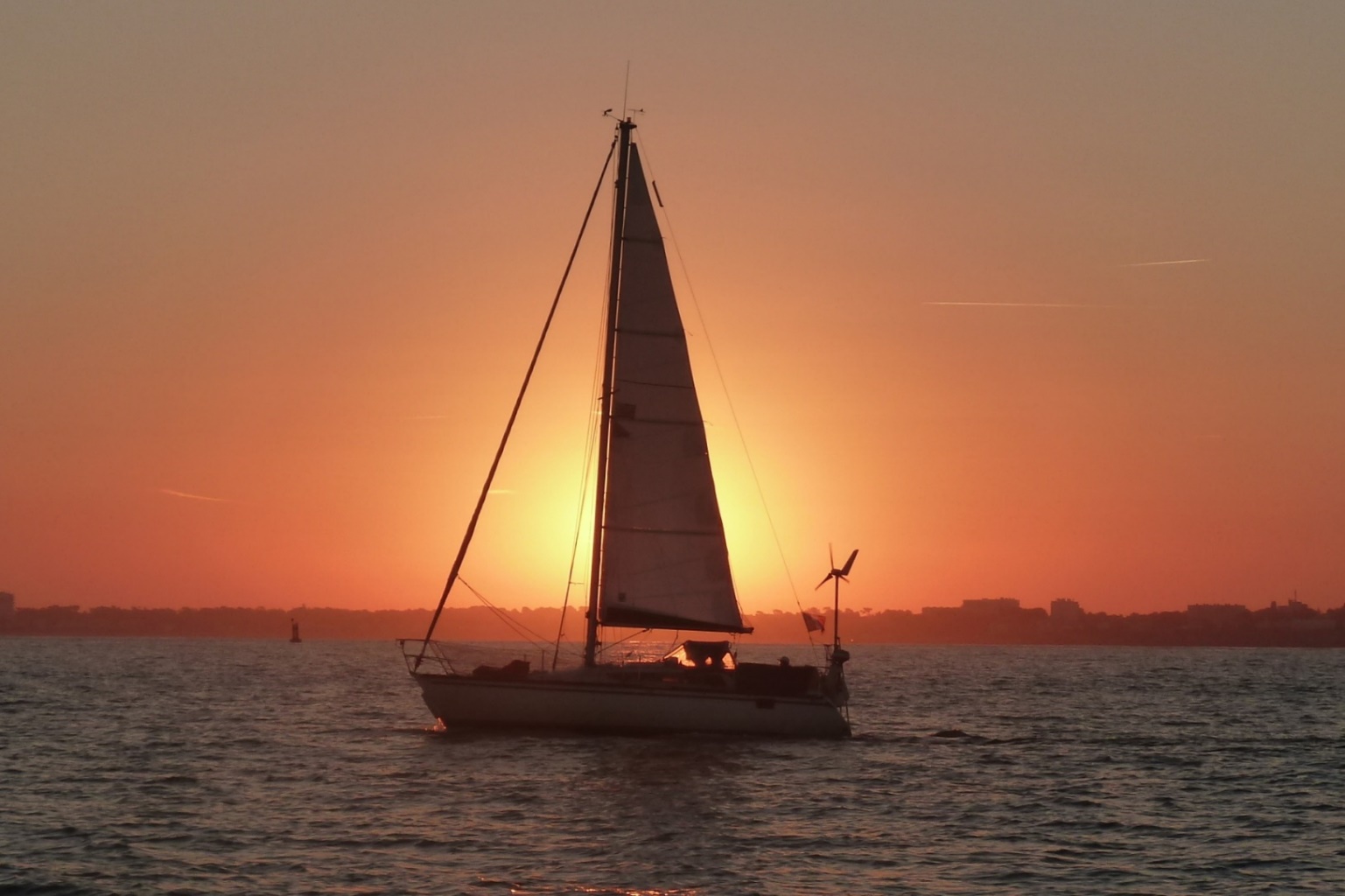 BORÉALE sur la Gironde à l’aube du 1er septembre
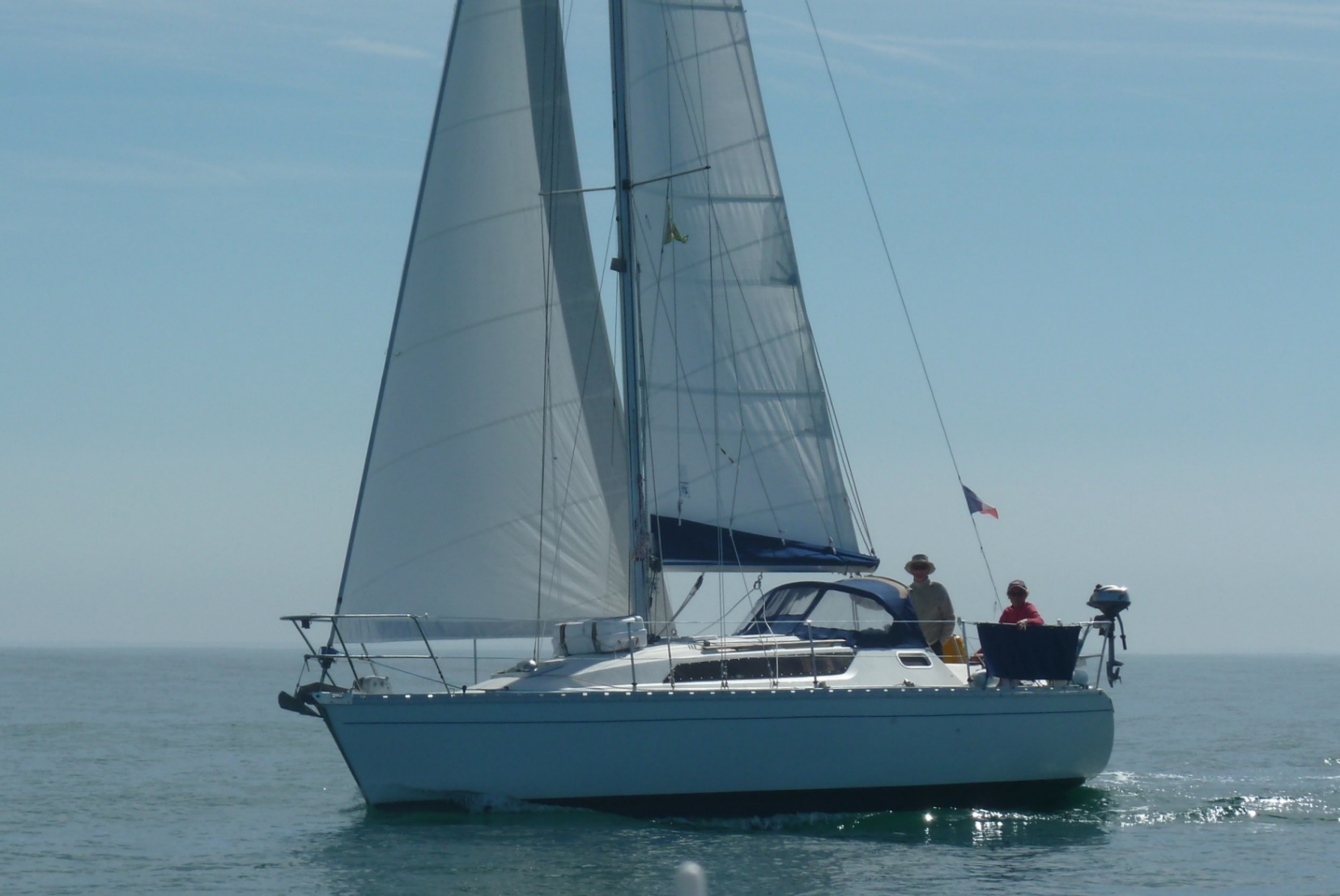 CHARDONNAY le 1er septembre 2016
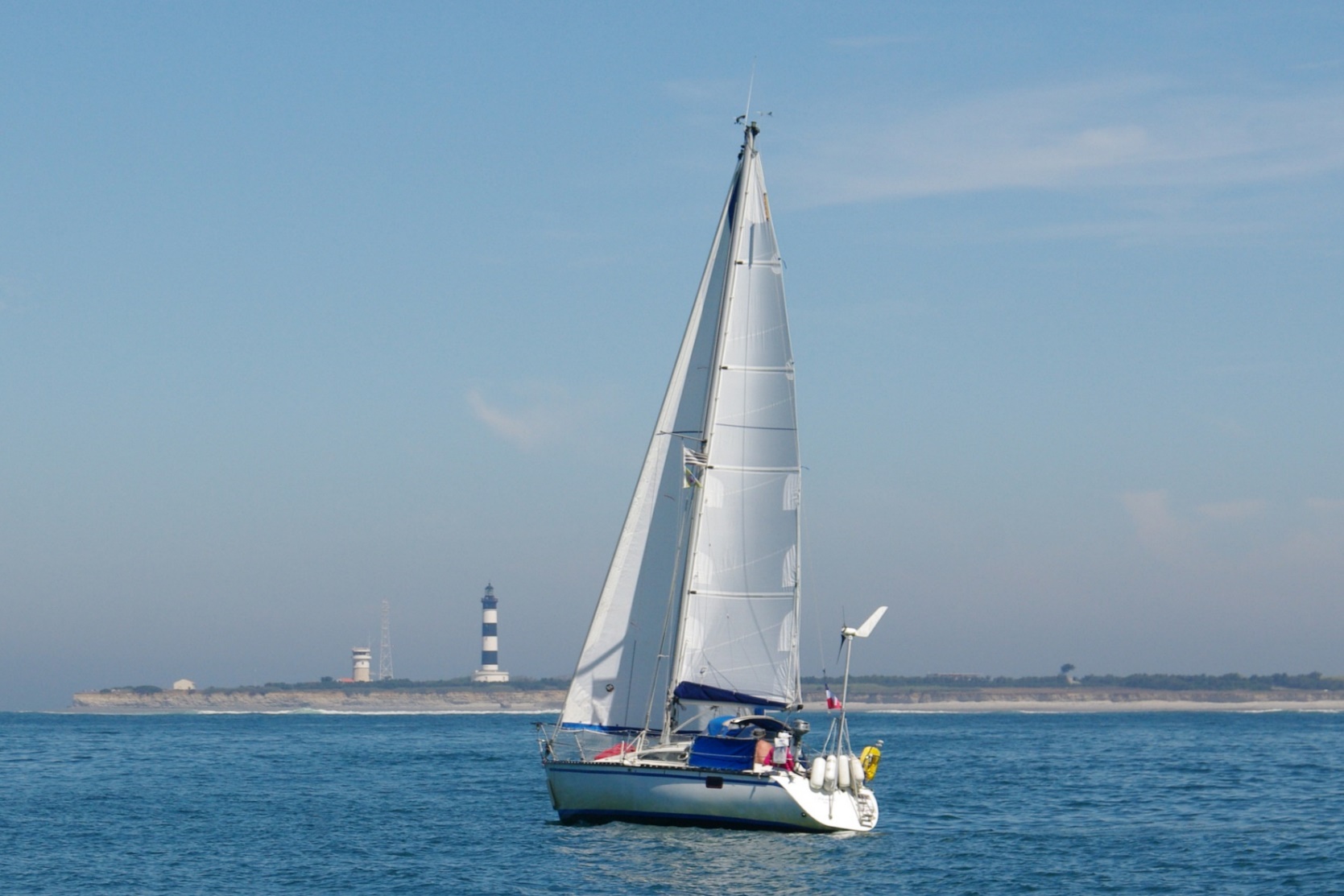 Chassiron le 1er sept 2016 BORÉALE
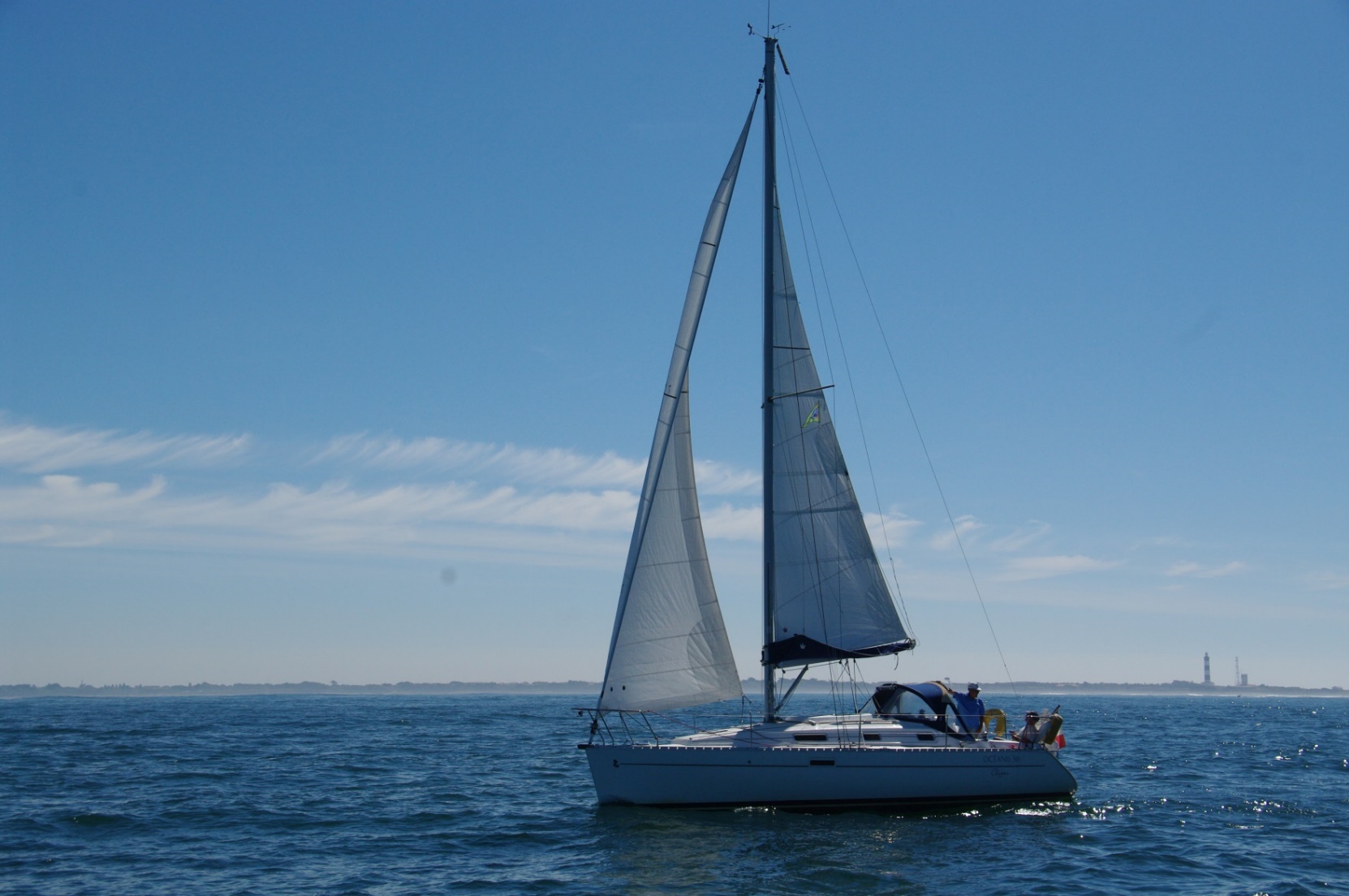 Pointe de Chassiron le 01/09 SUSANNA
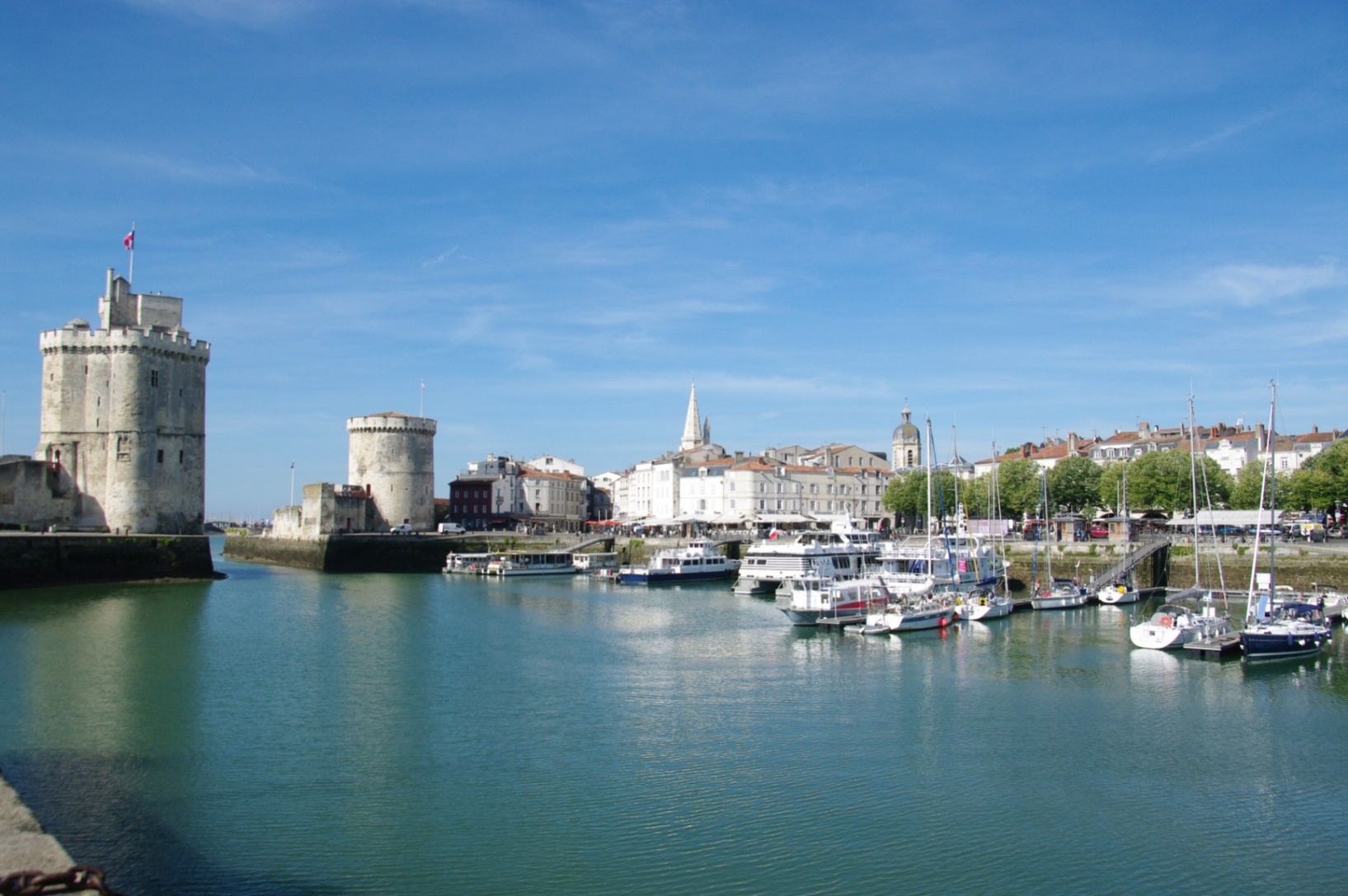 L’AUP dans le Vieux Port de La Rochelle le 2 septembre 2016
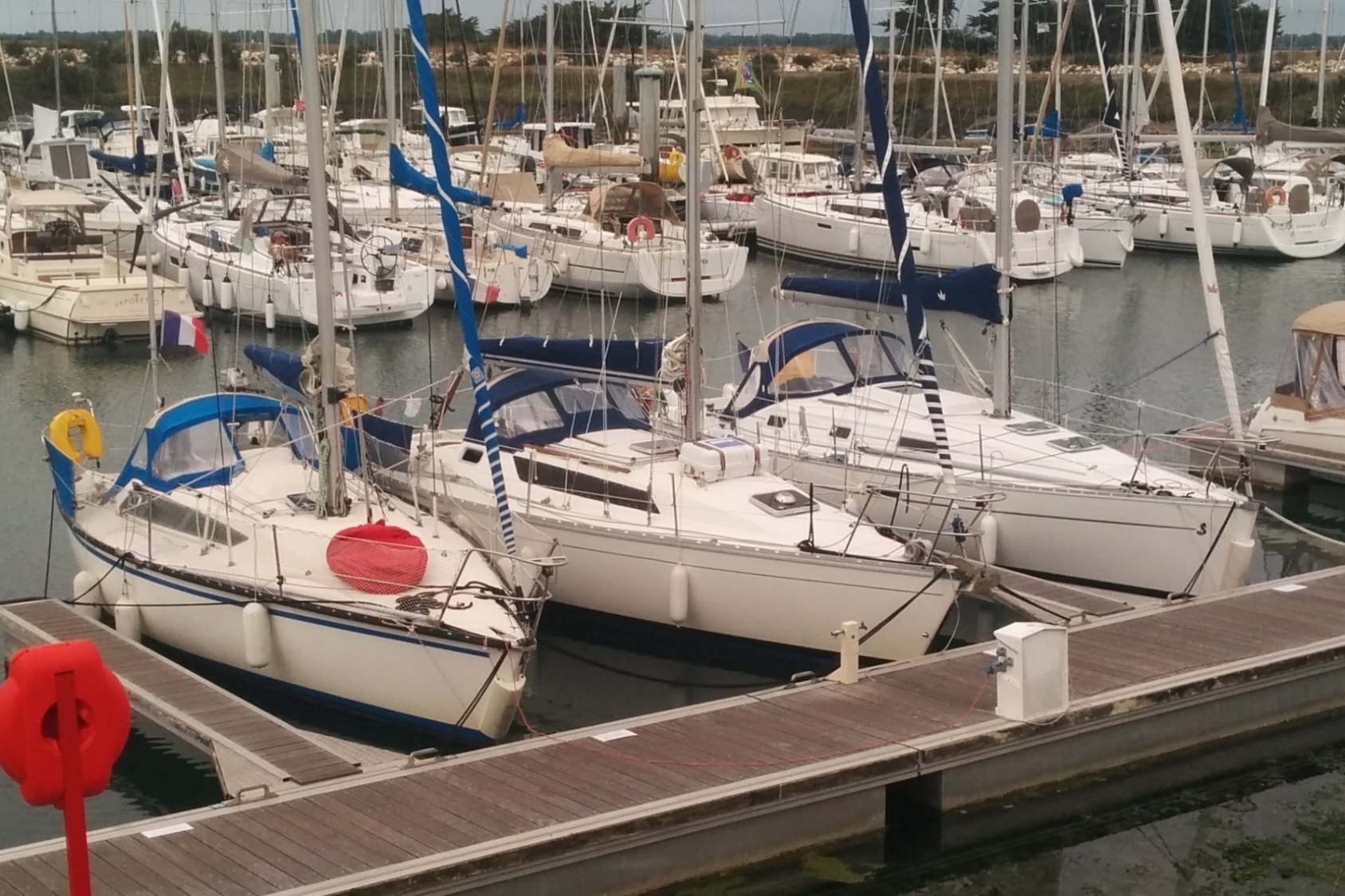 Ars en Ré le 4 septembre 2016
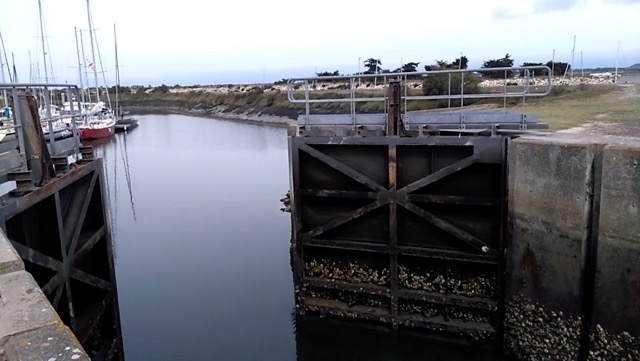 Ars en Ré le 4 septembre 2016
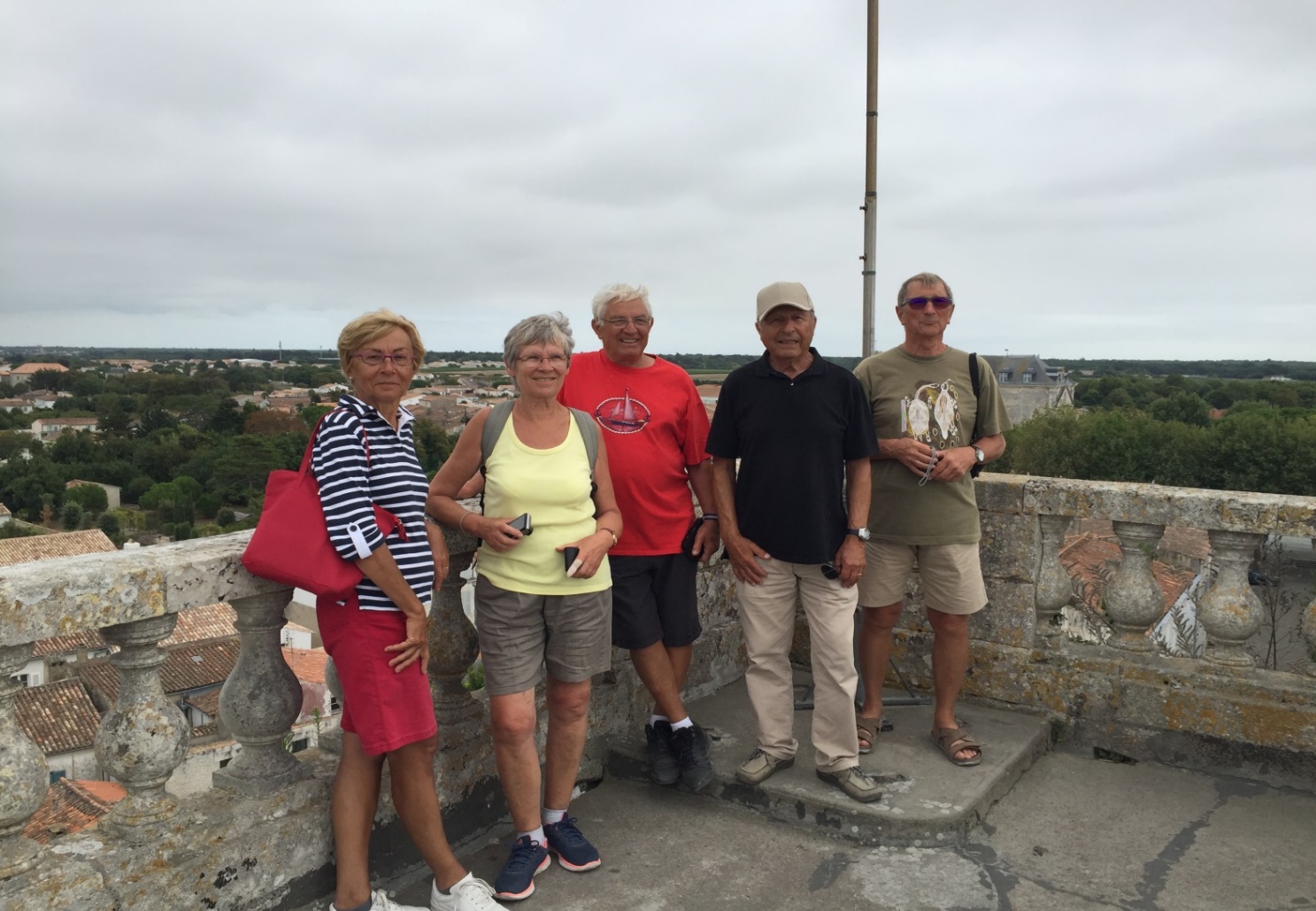 En haut du clocher de St Martin le 5 septembre 2016
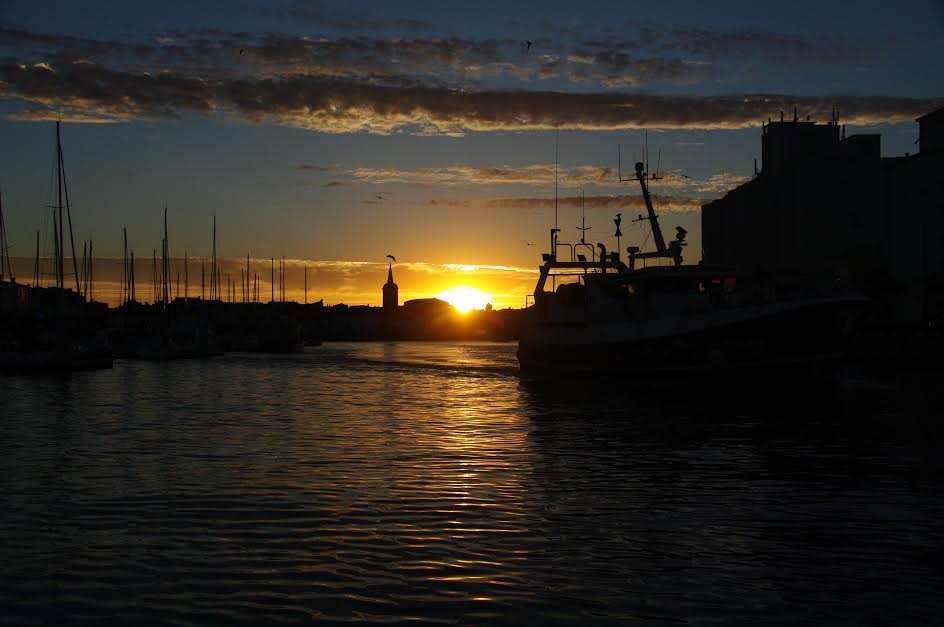 Les Sables d’Olonne le 6 septembre 2016
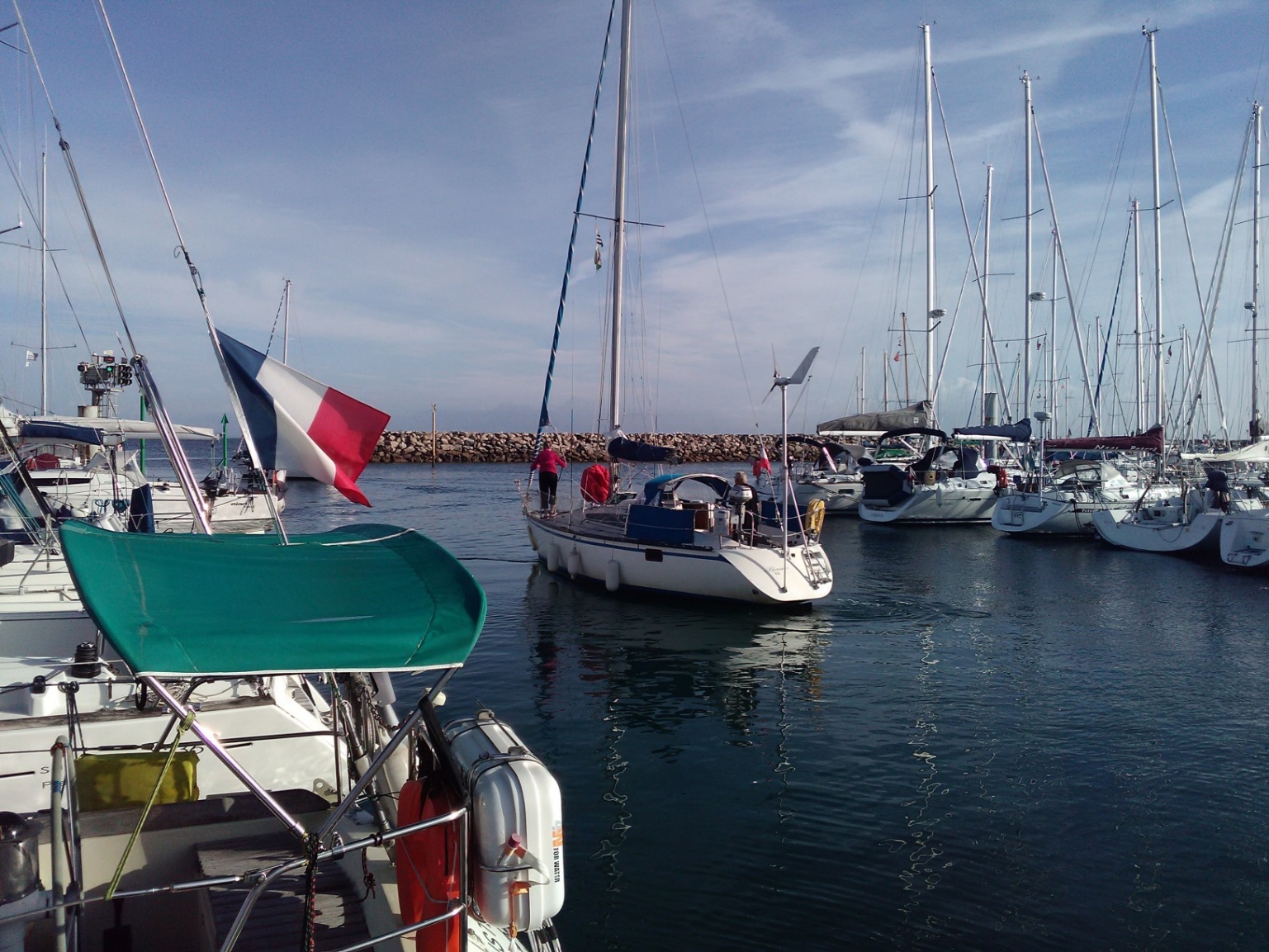 BORÉALE au départ de Port Joinville le 10 septembre 2016
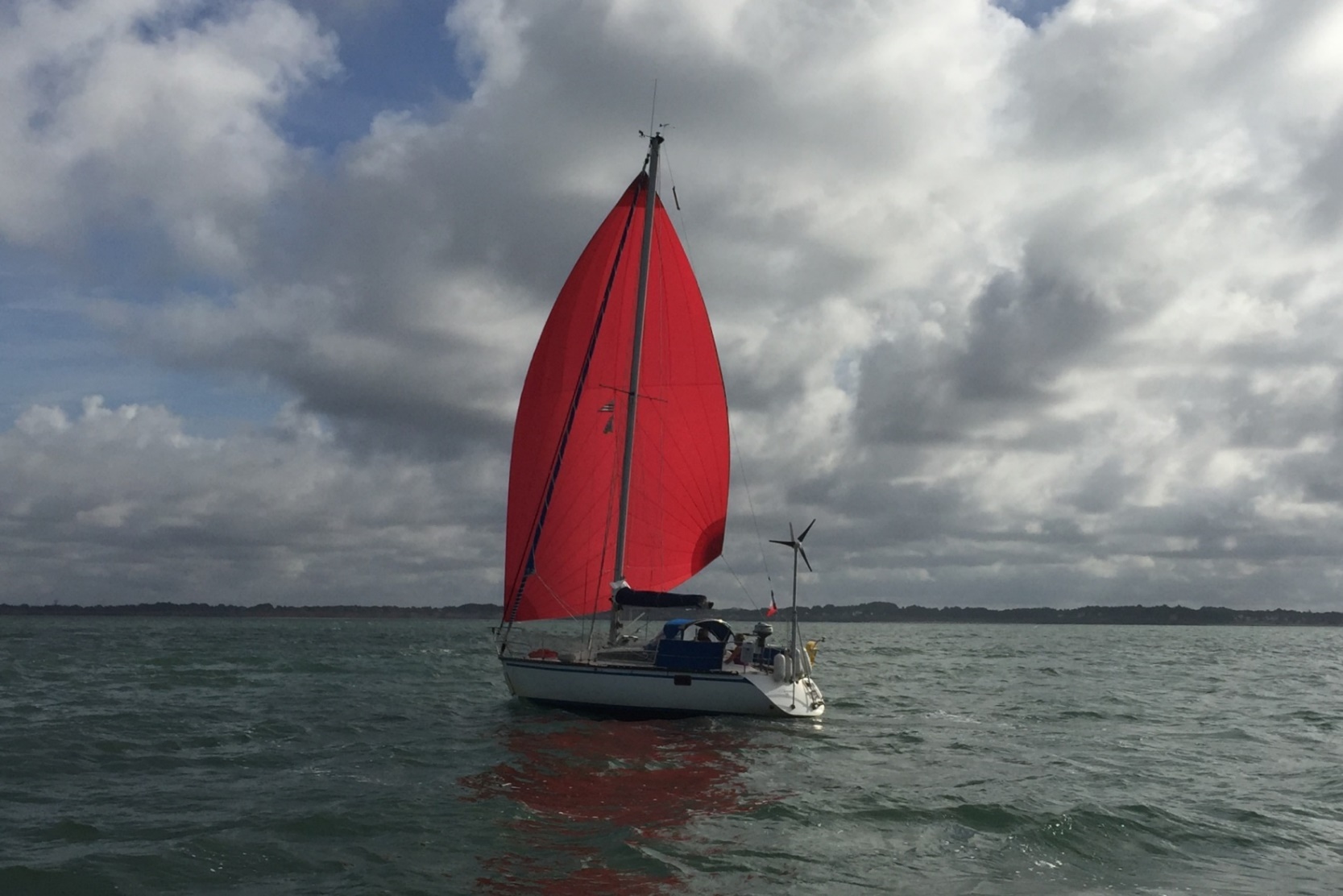 Boréale en route vers Piriac le 10 septembre 2016
Croisières 2017
.
il faut rentrer le 18 max
TABLEAU DES INSCRITS EN DATE DU 12 AVRIL 2017
LES SORTIES « COURTES »
Au gré du vent du 14 au 18 avril

Escales choisies à chaque briefing de la veille au soir à la majorité des voix des skippers qui décideront en fonction de leurs équipages et de la prévision météo...............
Piriac, Hoëdic, port Haliguen, la Trinité, Ile aux Moines, Crouesty
 
Eclusage de départ le vendredi 14 avril 18 ou 19 heures, premier briefing 19 h 45 ponton offshore d'Aral.
Départ du ponton le 15 avril 8/9 heures avec la descendante. Pour info, ouverture sas Piriac du 15/04 3h41-12h35 et 15h49-24h00
Fin de croisière le mardi 18
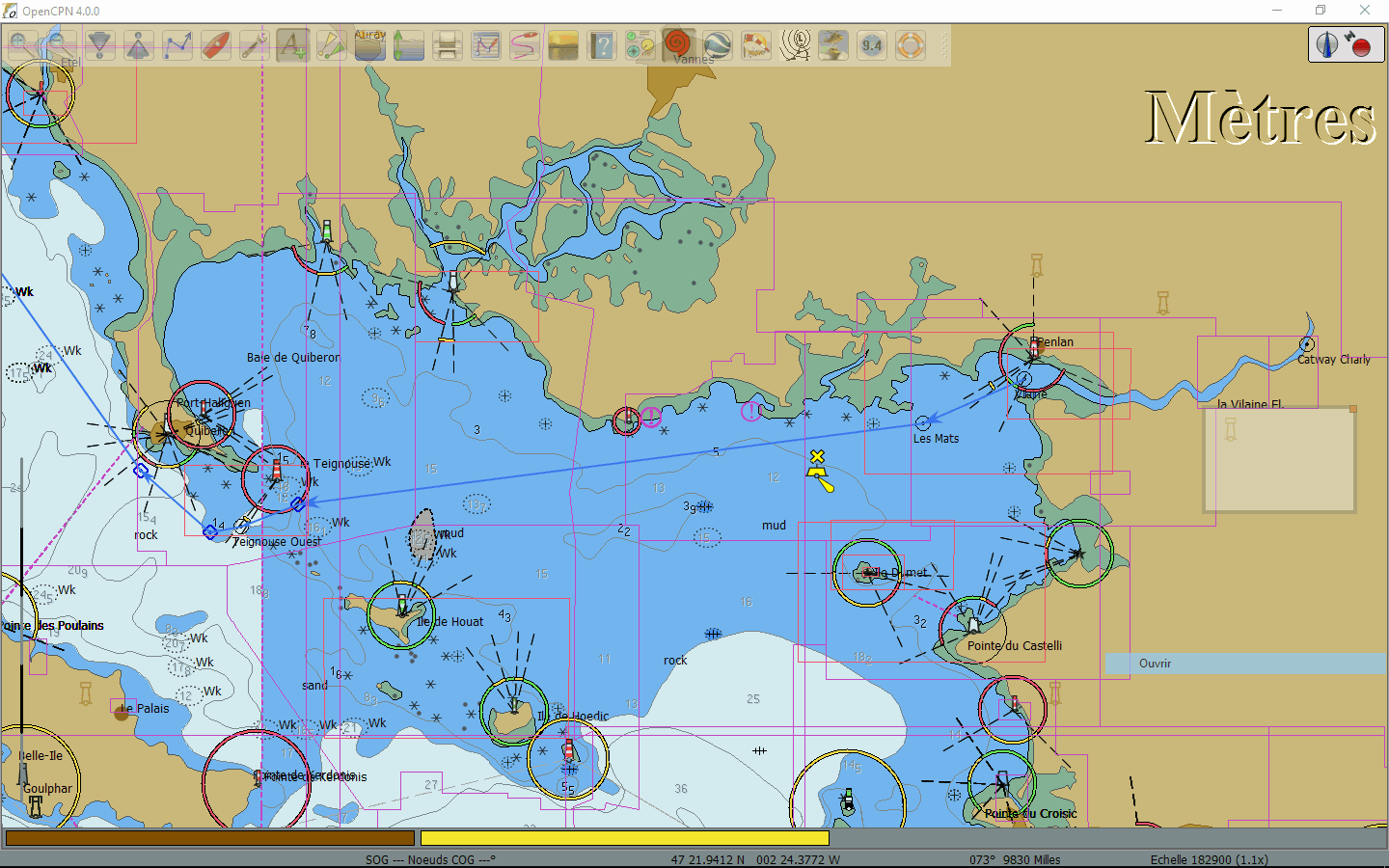 La remontée du Blavet de 5 à 6 jours
Départ d'Arzal le jeudi 1er juin 2017.
Un départ vers 10h30 de l'aval du barrage d'Arzal doit permettre d'atteindre Port Haliguen situé à environ 30 MN en fin d'après-midi. De Port Haliguen rejoindre Locmiquelic à environ 30 MN.
 
Le samedi 3 juin, Il n'y aura pas difficulté pour remonter Le Blavet avec la marée en partant vers 10h00 ou 11h00 de Locmiquelic vers Hennemont et de redescendre dans l'après-midi vers Port-Louis. Le trajet depuis Locmiquelic à Hennebont est de l'ordre de 8 MN.
 
Le tirant d'air des ponts est d'une vingtaine de mètres. Avec un TE de 1.90 m il n'y a pas de difficulté à aller jusqu’à Hennebont et d’y séjourner dans le chenal.
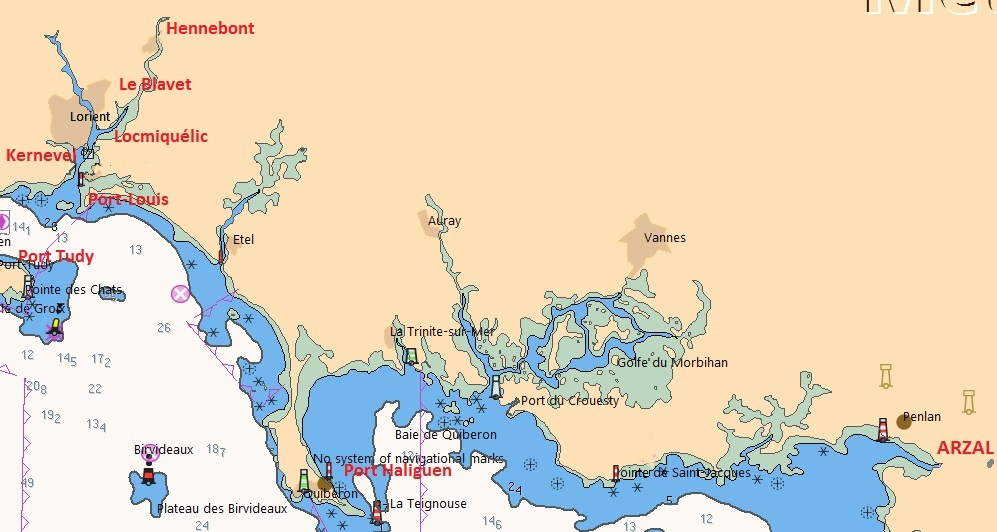 La remontée de l’Odet 10 à 12 jours
Le 14 juin la PM à Trehiguier est à 08h14 et le coefficient de marée est de 67.
Route à l'ouest, au choix et en fonction de la météo : nuit à Port Haliguen à environ 30 MN ou encore : Port Tudy, Port Louis,  Kernevel ou Locmiquelic. L'entrée de la passe de Lorient est à environ 50 MN d'Arzal.
 
De Lorient ou Port Tudy, route vers Sainte-Marine à environ 35 MN. 
 
Le 18 juin la marée haute à Concarneau est à 12h04 et le coefficient de 50. Il est donc faisable en partant vers 09h00 du matin de remonter l'Odet (10NM à peu près) et de revenir vers Sainte-Marine dans l'après-midi. On peut naviguer jusqu'à proximité de Quimper où un pont empêche d'aller plus loin. Des mouillages sont possibles dans la rivière.
 
Au retour, la route est bien connue jusqu'à La Vilaine mais il sera tentant de passer une nuit aux Iles des Glénans situées à quelques miles nautiques de l'estuaire de l'Odet.
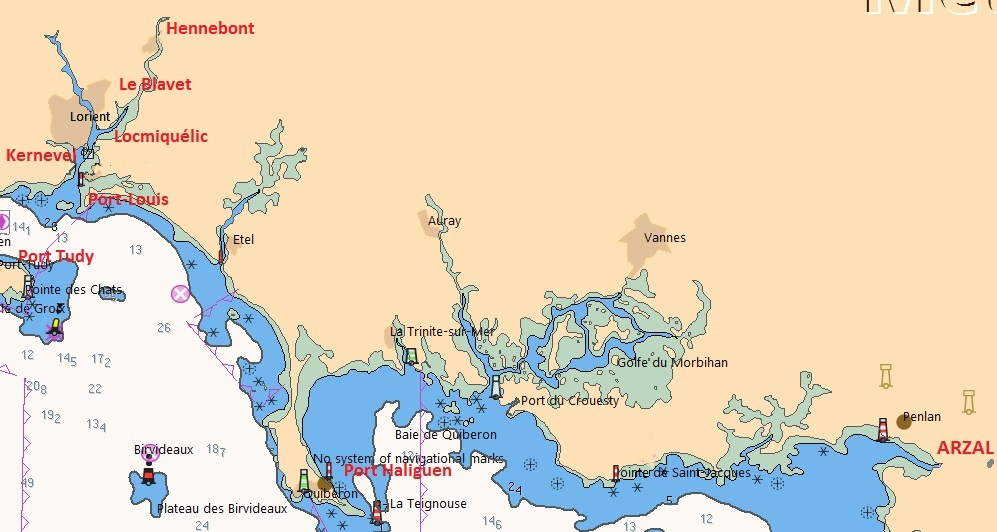 La remontée de la rivière d’Auray (st Goustan) 4 à 5 jours
Départ le 30 juin depuis l'aval du barrage d'Arzal vers 09h30
 
Route vers le port du Crouesty situé à environ 25 MN du barrage.
 
Le 1er ou le 2 juillet départ du Crouesty de façon à arriver avant la pleine mer à proximité d'Auray / Saint Goustan situé à une dizaine de  miles nautiques. A Saint Goustan, 
 
Juste avant Saint Goustan on trouve le pont de Kerplouz dont le tirant d'air est de 14 m par coefficient de 90. Le 1er et le 2 juillet les coefficients étant aux environs 60 le tirant d'air devrait être d'environ 15 m. Il est possible de mouiller avant ou après le pont mais même avec des coefficients de marée faibles et sauf erreur, il devrait rester de l'ordre de 1m 40 d'eau à la basse mer des 1er  et 2 juillet 2017.  
 
L'escale suivante peut se faire sur bouée à Port Navalo et il est possible de repartir le lendemain vers l'Ile aux Moines et même Vannes avant de rejoindre à nouveau La Vilaine.
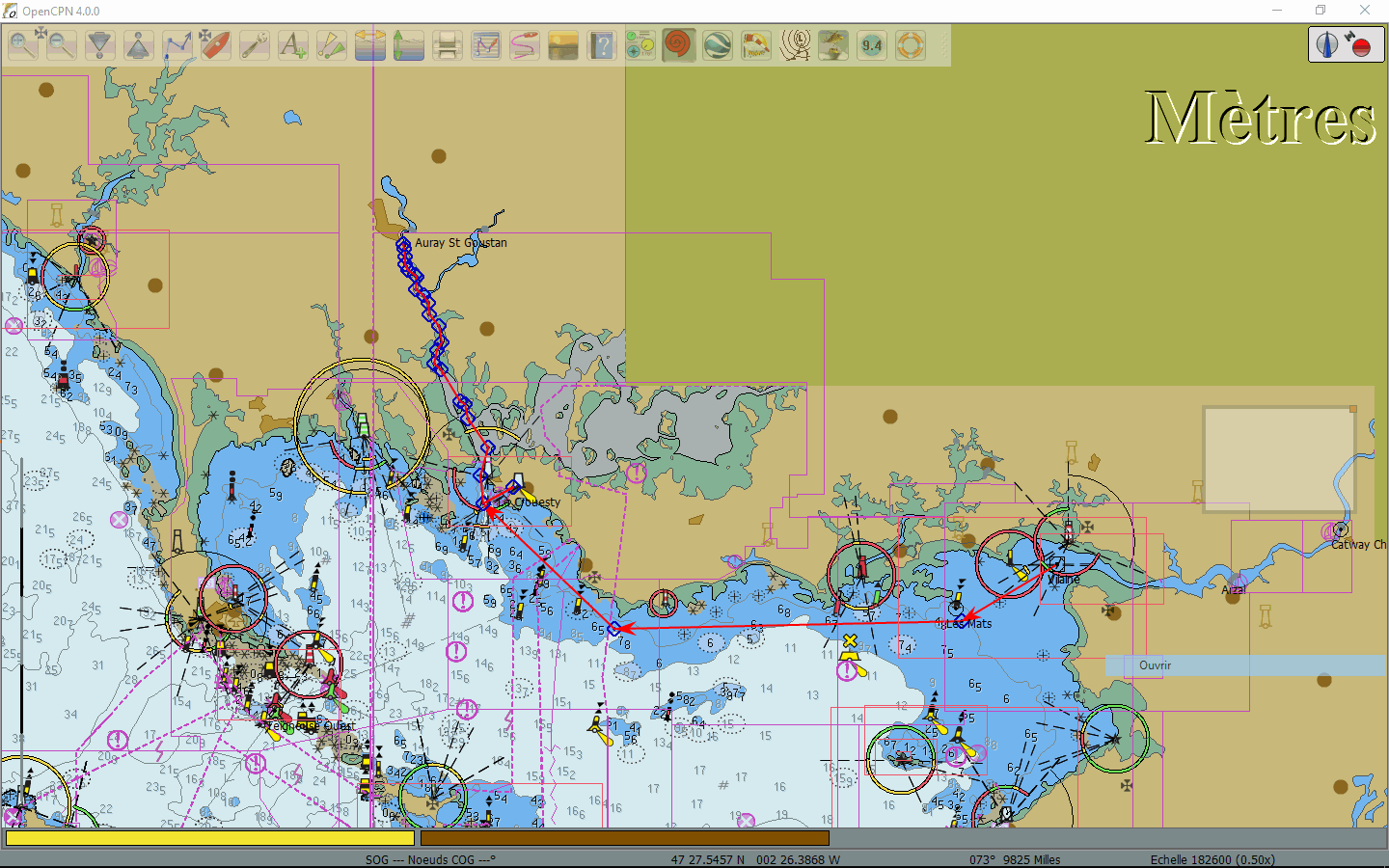 Le BELON, 10 à 12 jours 
 
Le lundi 11 septembre, On peut quitter l'aval du barrage d'Arzal aux environs de 08h00. au choix, 
escale à Port Haliguen à environ 30 MN ou encore : Port Tudy, Port Louis,  Kernevel ou Locmiquelic. 
L'entrée de la passe de Lorient est à environ 50 MN d'Arzal.
 
Ensuite de  Port Haliguen, Lorient ou Port Tudy faire route vers La Rivière de Bélon dont l'entrée, Port-Manech, est à une quarantaine de MN de Port Haliguen  et à 18 MN de la passe de Lorient. 
 
Le jeudi 14 septembre la marée haute à Port Manech est à 11h55, le coefficient de marée étant de 49, les conditions sont favorables pour remonter la rivière de Bélon. Il est préférable de rentrer dans la rivière aux environs de la pleine mer car le courant peut y être assez fort. A noter qu'il y a peu d'eau à l'entrée de la Rivière de Bélon à basse mer de vives eaux. 
 
.
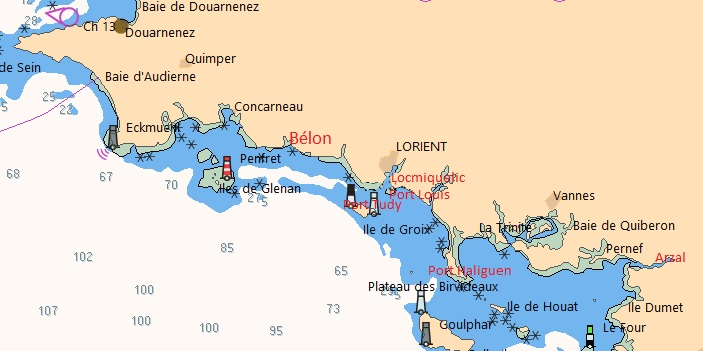 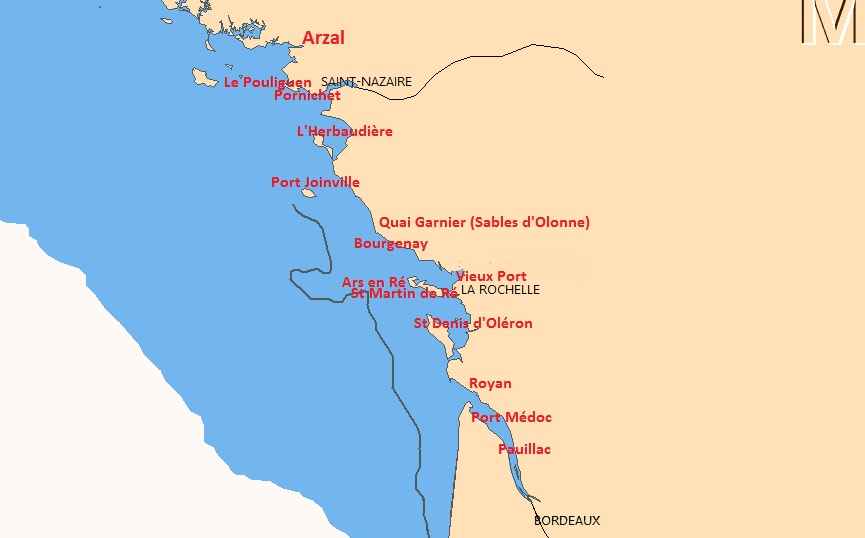 Grandes Croisières




Vers Royan du 15 mai au 10 juin
     ou du 1 septembre au 27 sept
Pas de nuit en mer  








Vers l’Irlande du 19 mai au 14 juin
1 + 1 nuit en mer
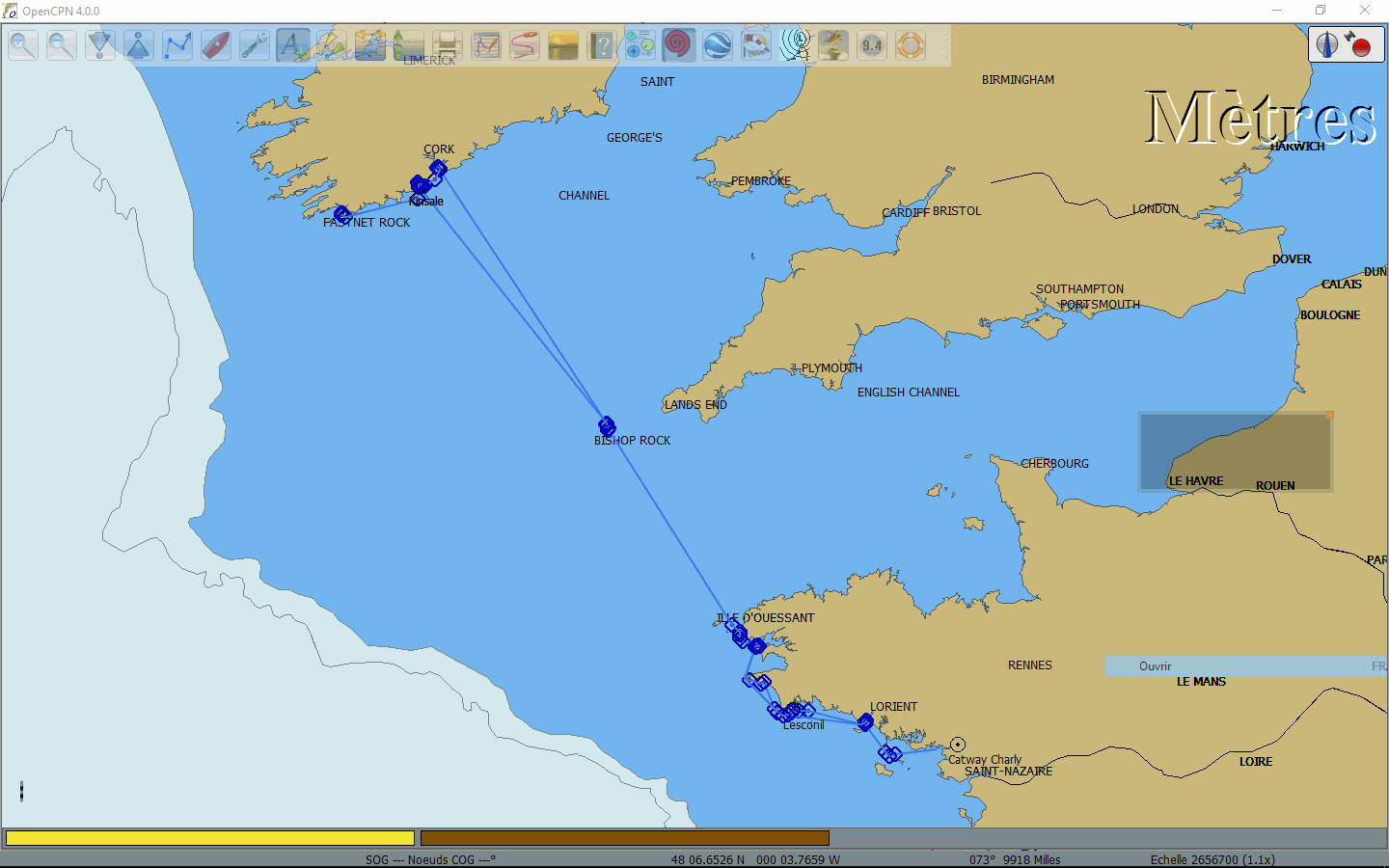 Grandes Croisières




Vers l’Angleterre du 29 mai au 24 juin
         ou du 28 août au 23 septembre
1 + ½ nuit en mer








Vers l’Espagne du 29 mai au 24 juin
         ou du 28 août au 23 septembre
1 à 2 nuits en mer
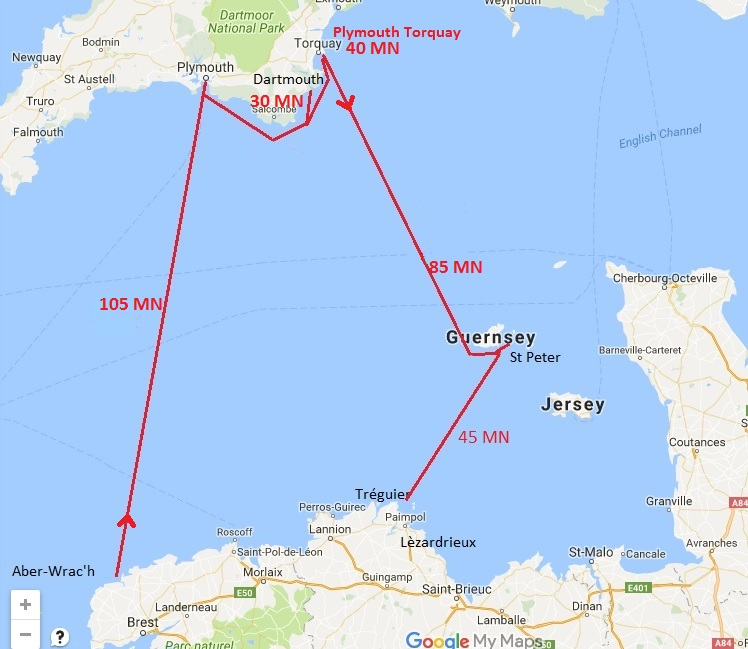 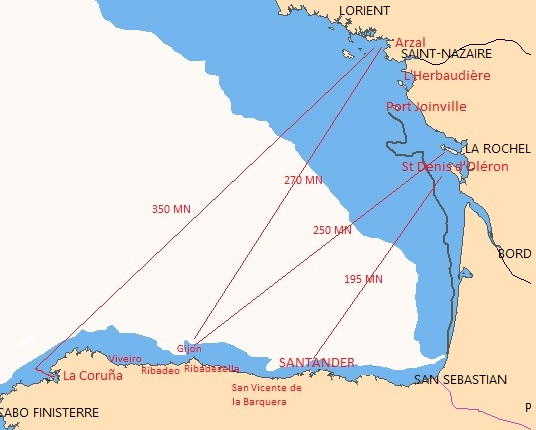 Remise des prix du concours photos 2016
1 Melody Grisaffi
2 Marc SCHREVEL
3 Patrice Pommier
Melody Grisaffi
Marc SCHREVEL
Patrice Pommier
Sur demande et en vous regroupant 
vous pouvez selon les disponibilités des lieux
avoir accès au jardin au dessus de la Voûte 
Pour un BBQ tirer du sac de chacun 
Demande  :à 
contact@auplarochebernard, org
Nouveautés 2017
Visite du Black Pearl à la Roche Bernard
Bonnes et heureuses navigations 2017 Top Départ
Bonne journée, bon vent, bonne nav
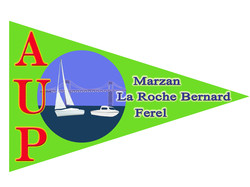 A
U
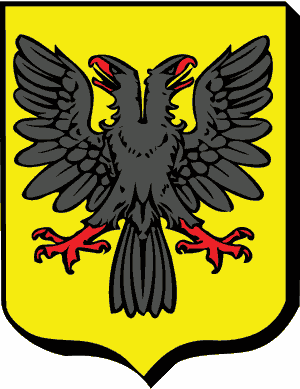 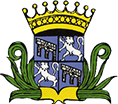 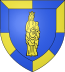 La Roche Bernard
Marzan
P
Férel